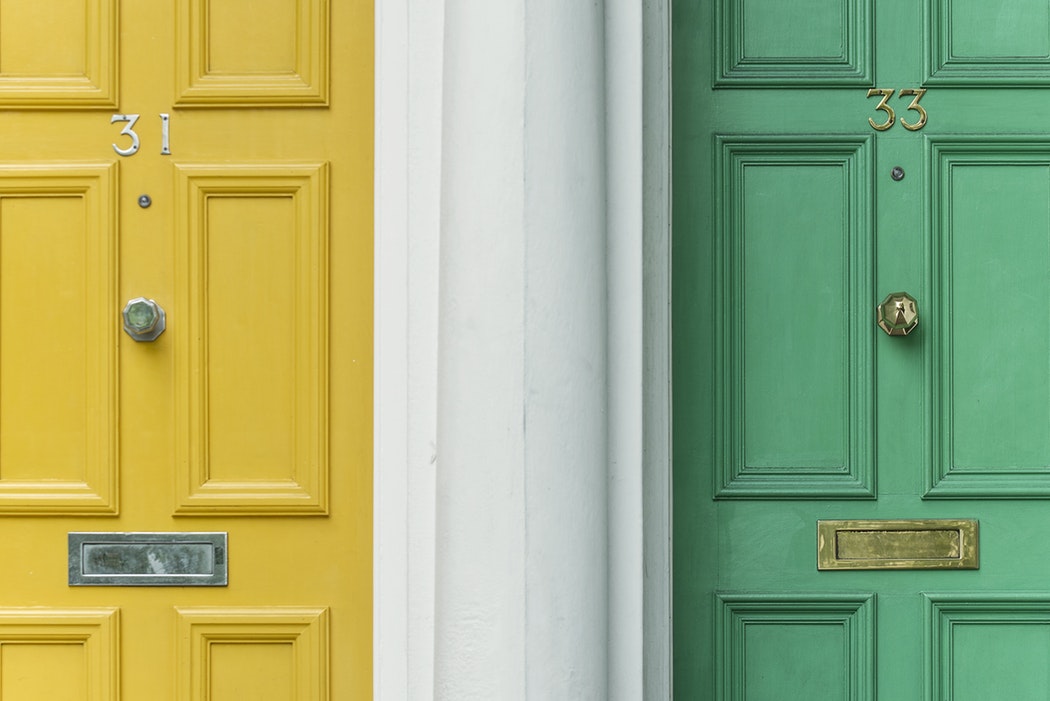 [
]
웹 어플리케이션 보안
A
B
선택
VS
(투표)
91416155
박종훈
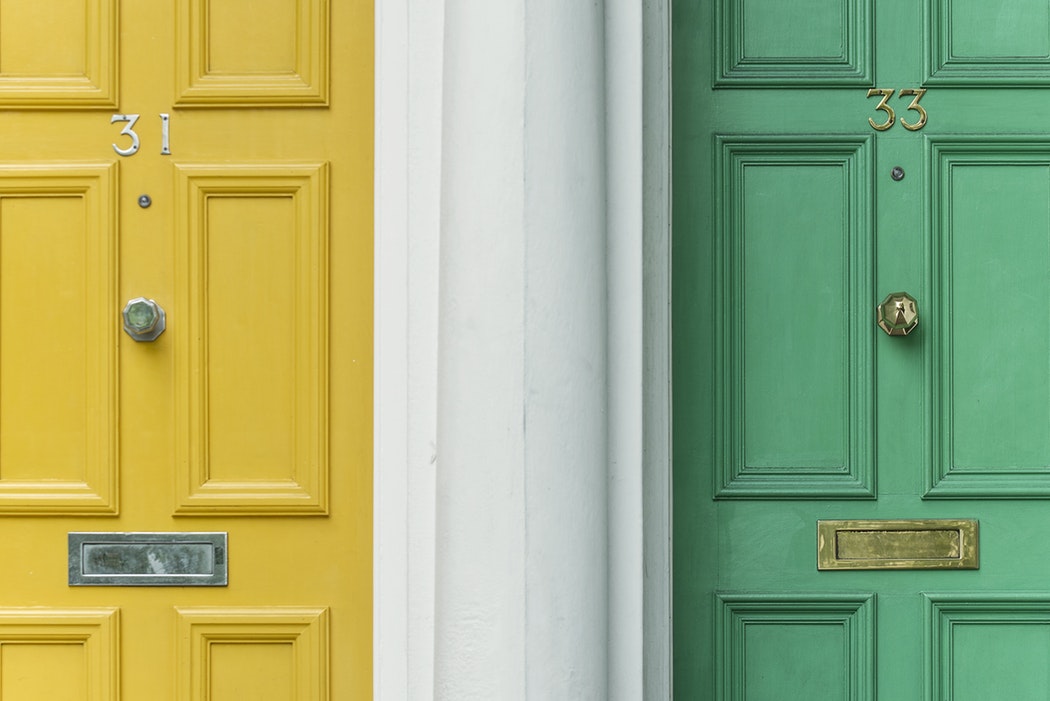 목차
프로젝트 구조
로그인
기능 설명
문제등록
문제선택
프로필
문제삭제
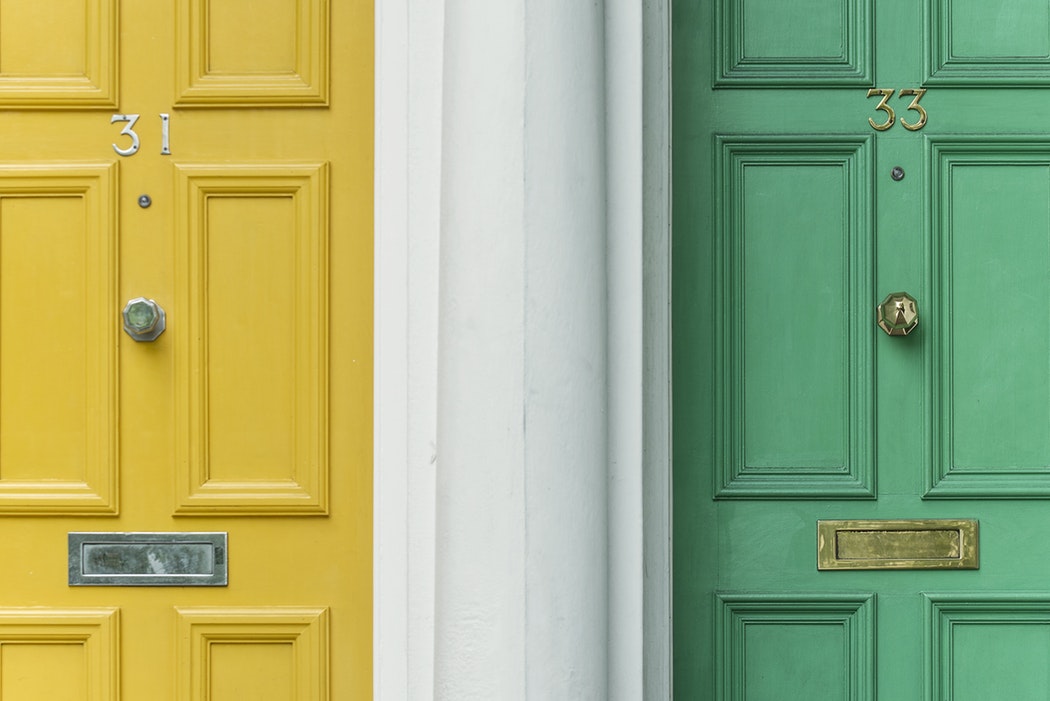 로그인된 사용자만
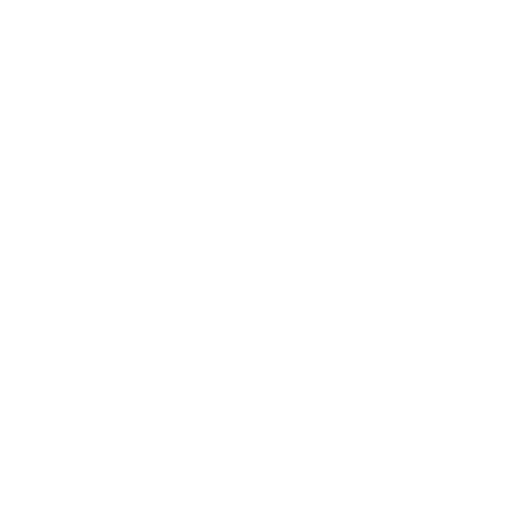 문제등록
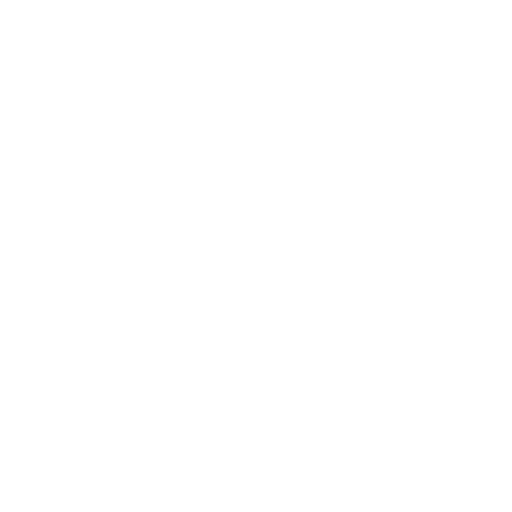 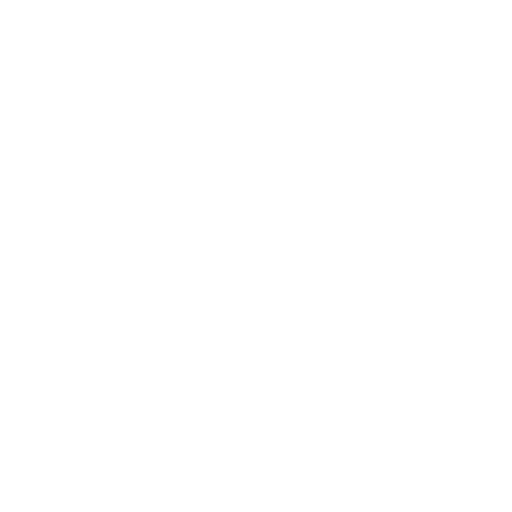 선택
결과
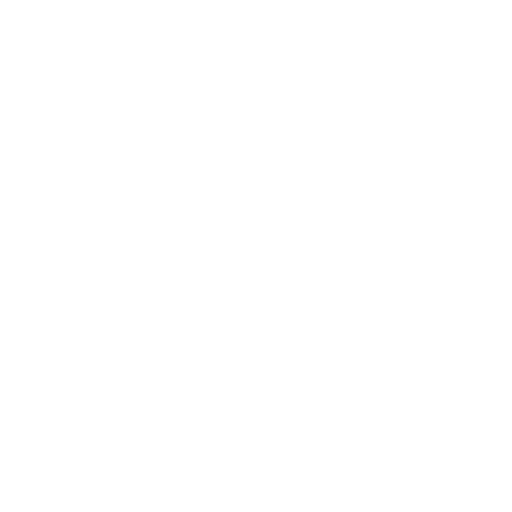 삭제
userid
난수화 / 메시지인증
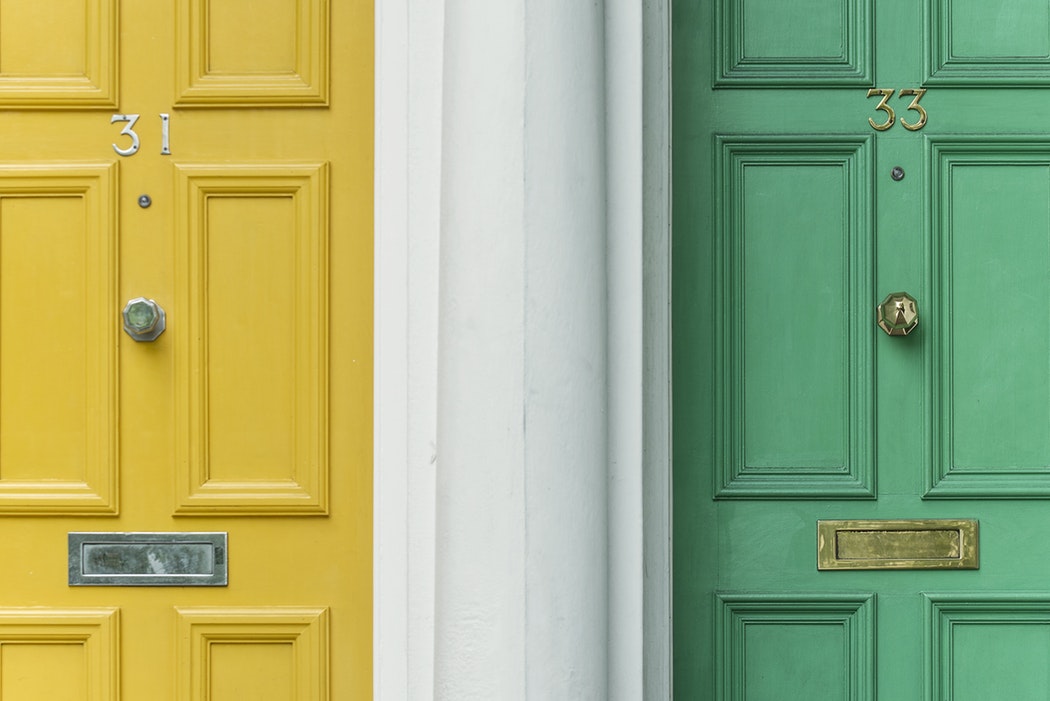 DB에 Username검색(models .user.js)
로그인
login.component.ts
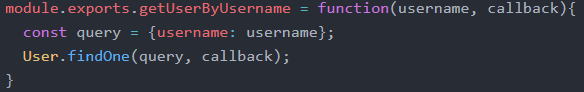 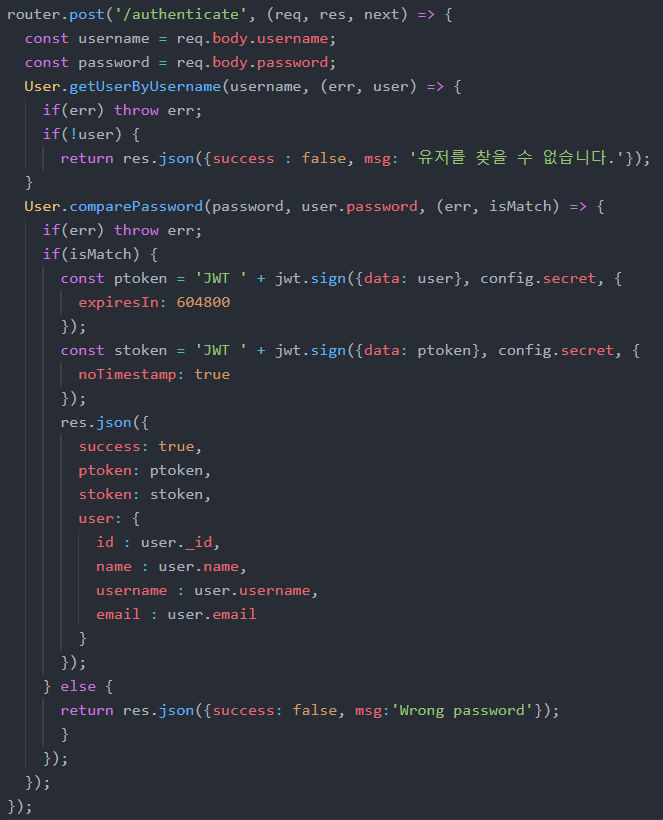 로그인된 사용자만
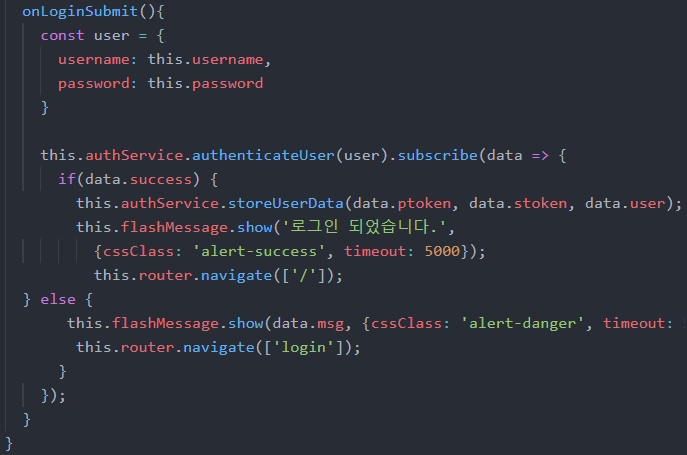 토큰생성(auth.service.ts)
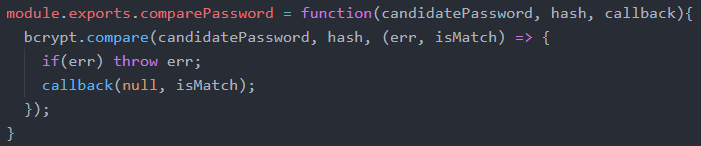 DB와 Password 매칭(models .user.js)
.
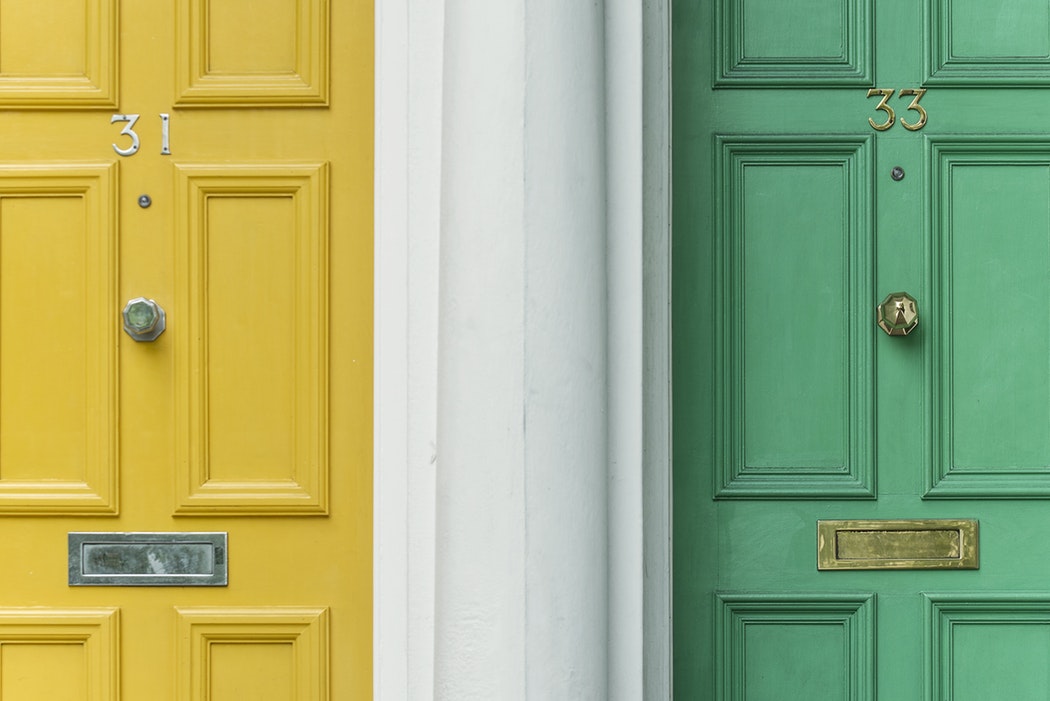 로그인
login.component.ts
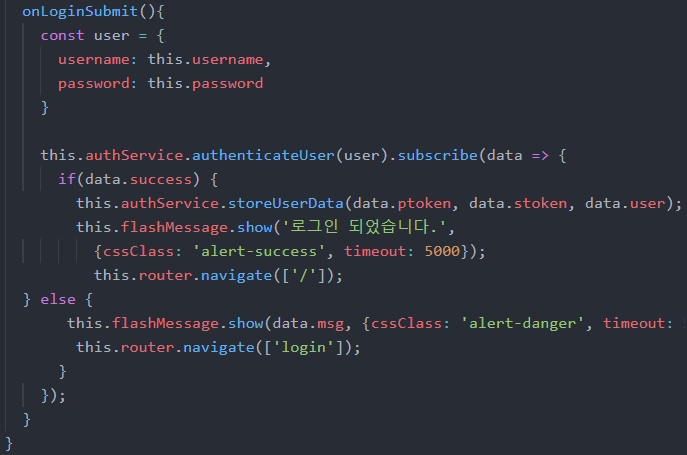 토큰저장(auth.service.ts)
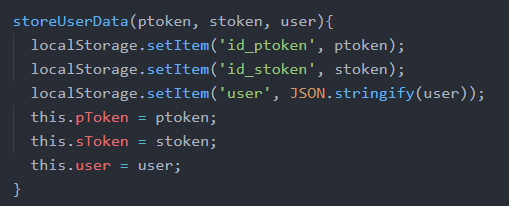 .
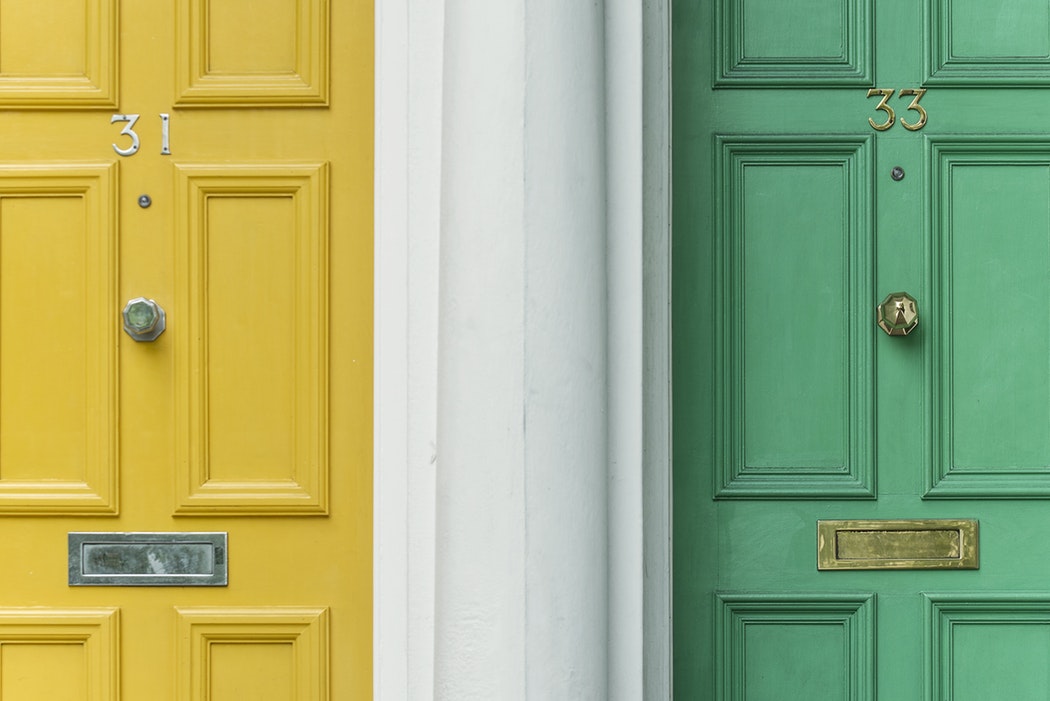 문제등록
Choice.component.html/.ts
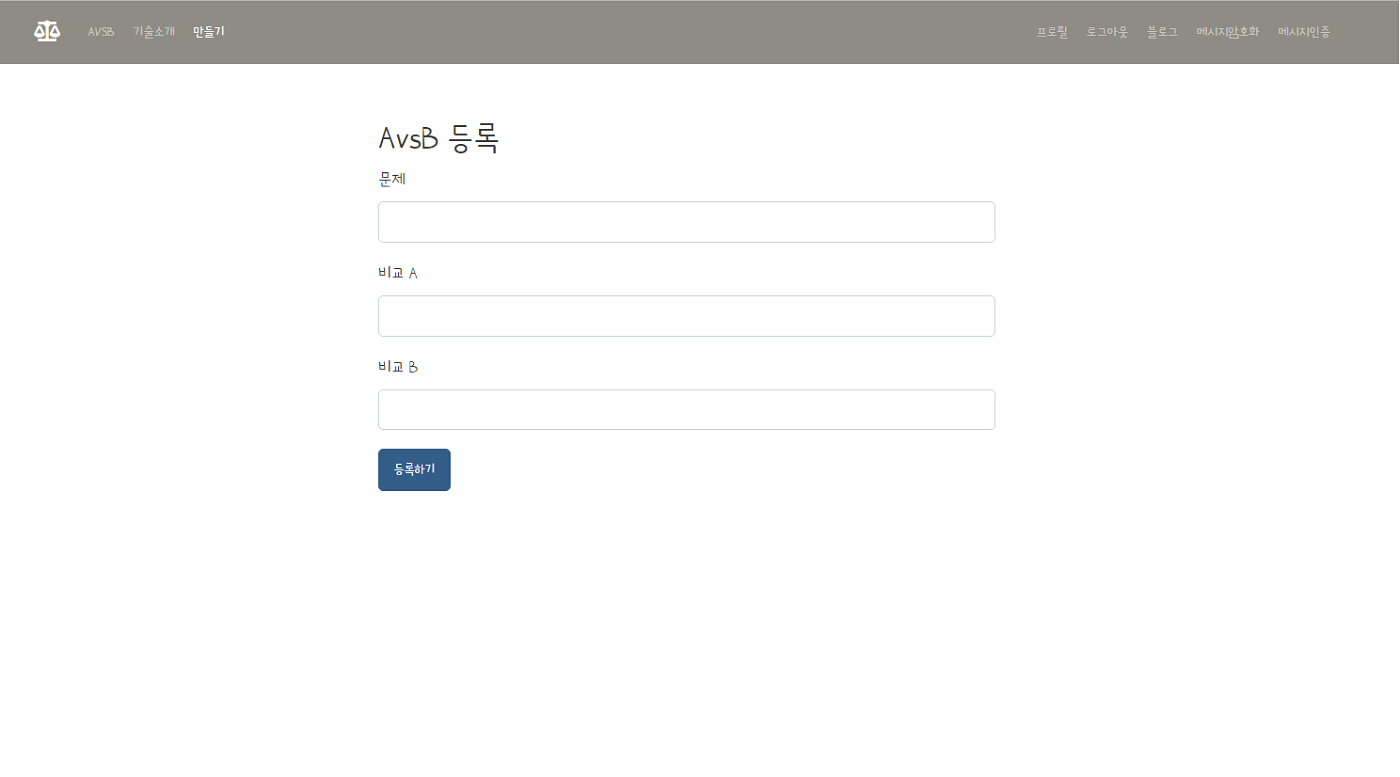 로그인된 사용자만
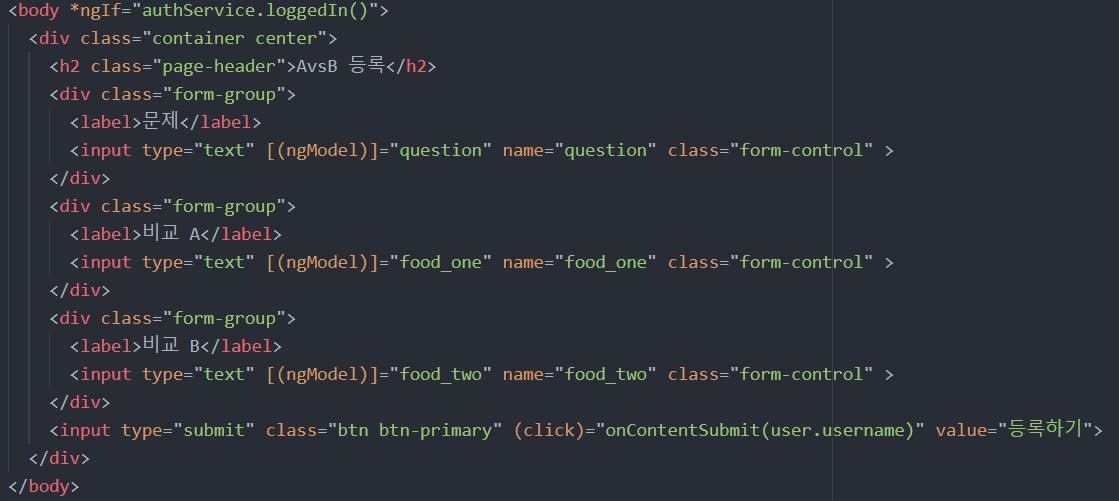 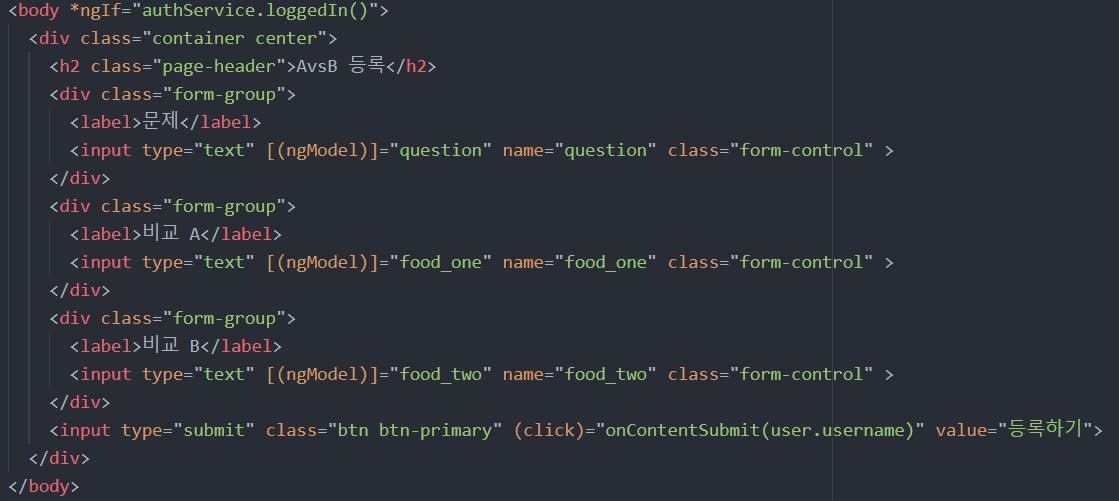 .
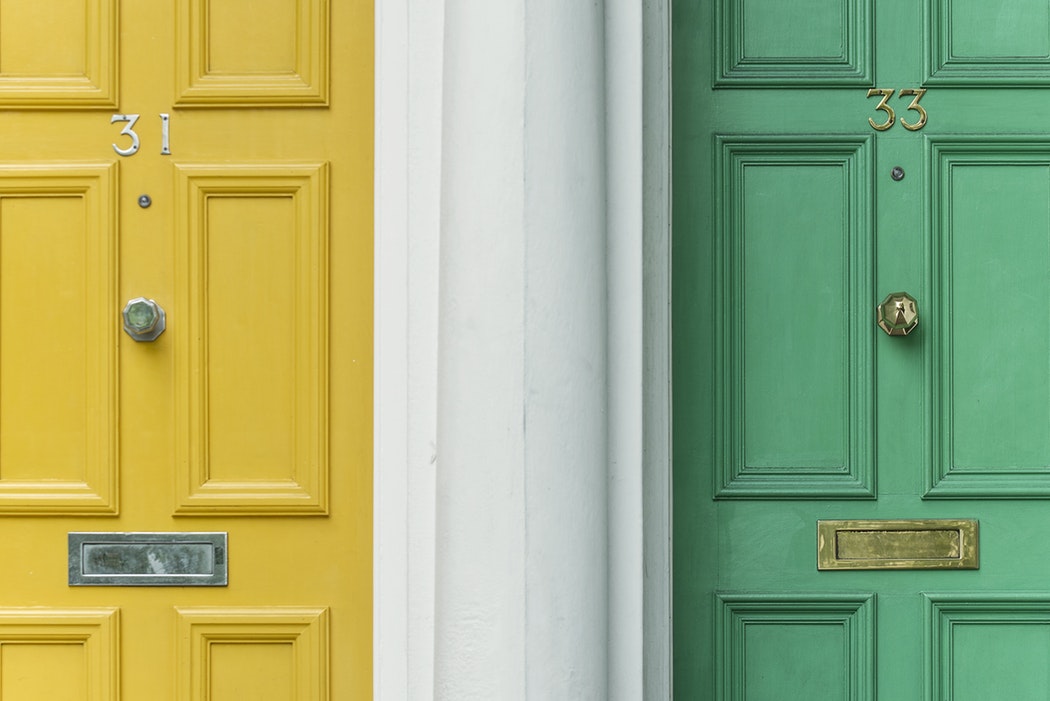 문제등록
Choice.component.ts
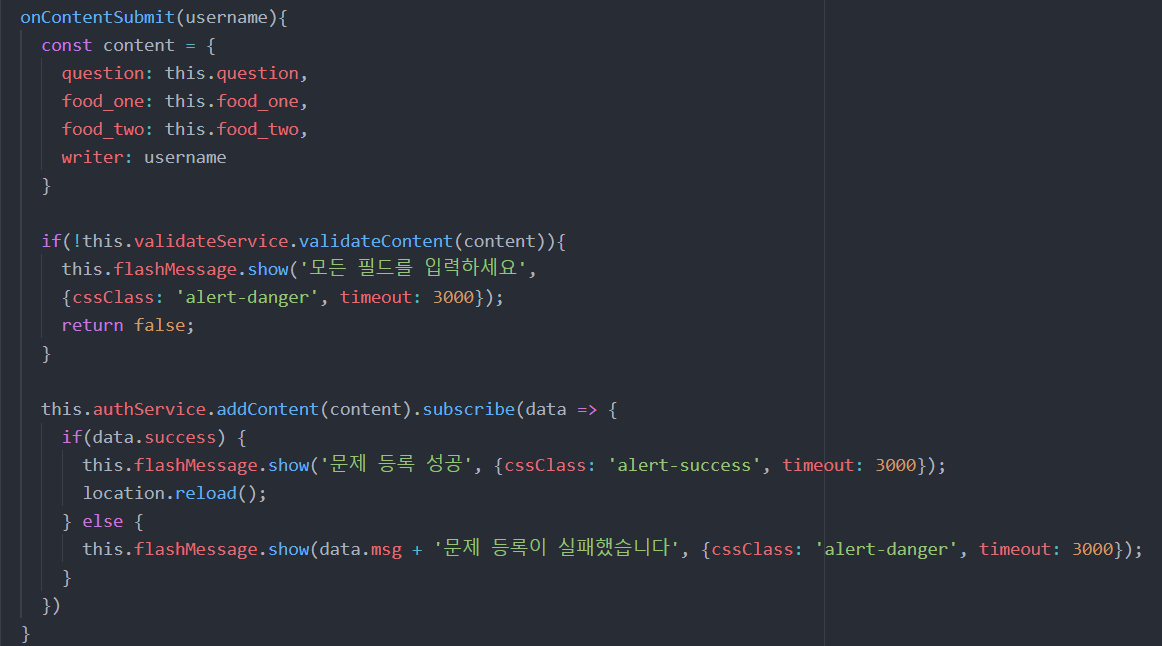 입력받은 내용
모든 필드 확인(validate.service.ts)
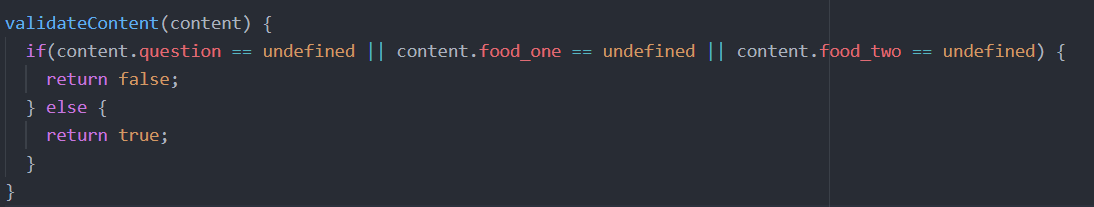 .
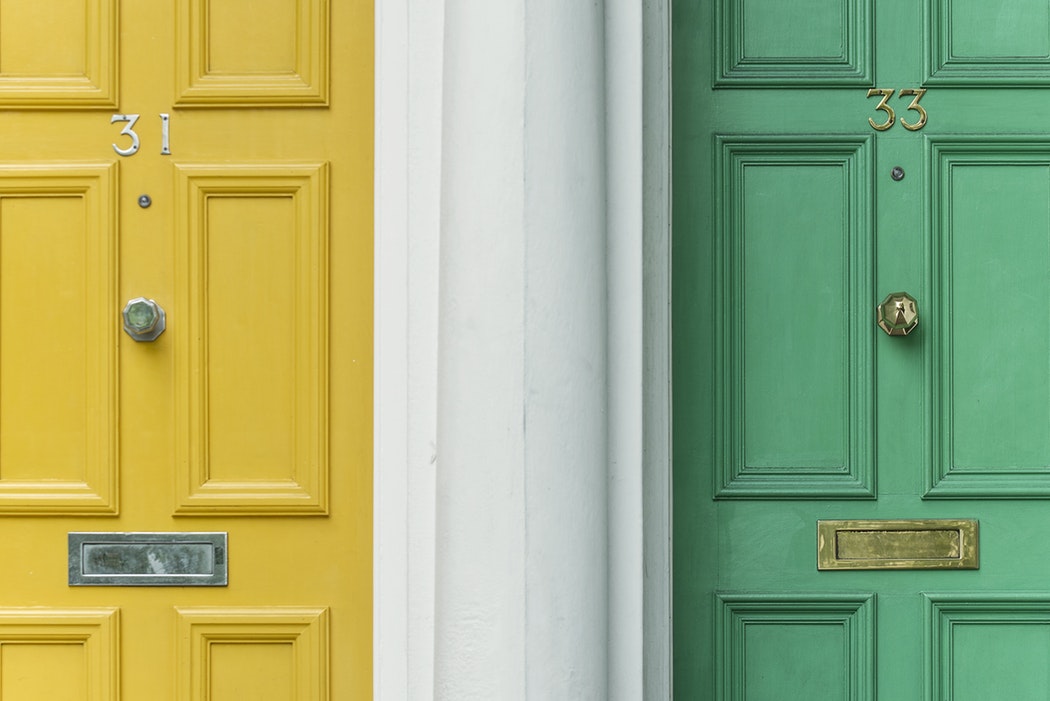 문제등록
routers.content.js
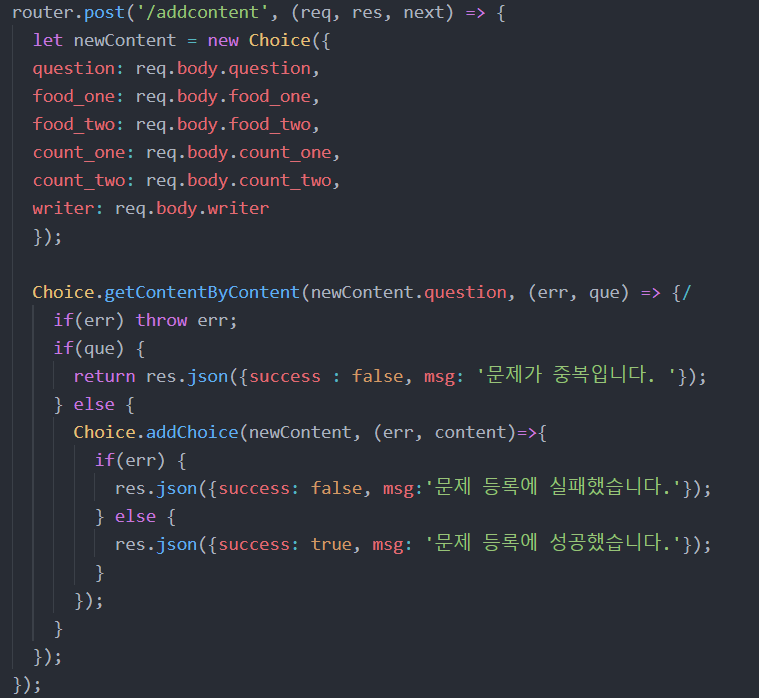 중복검사(models.choice.js)
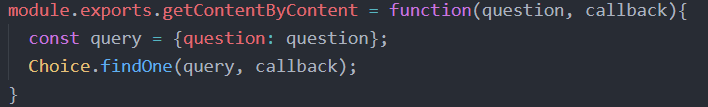 추가(models.choice.js)
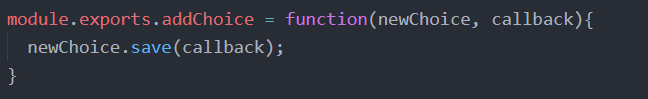 .
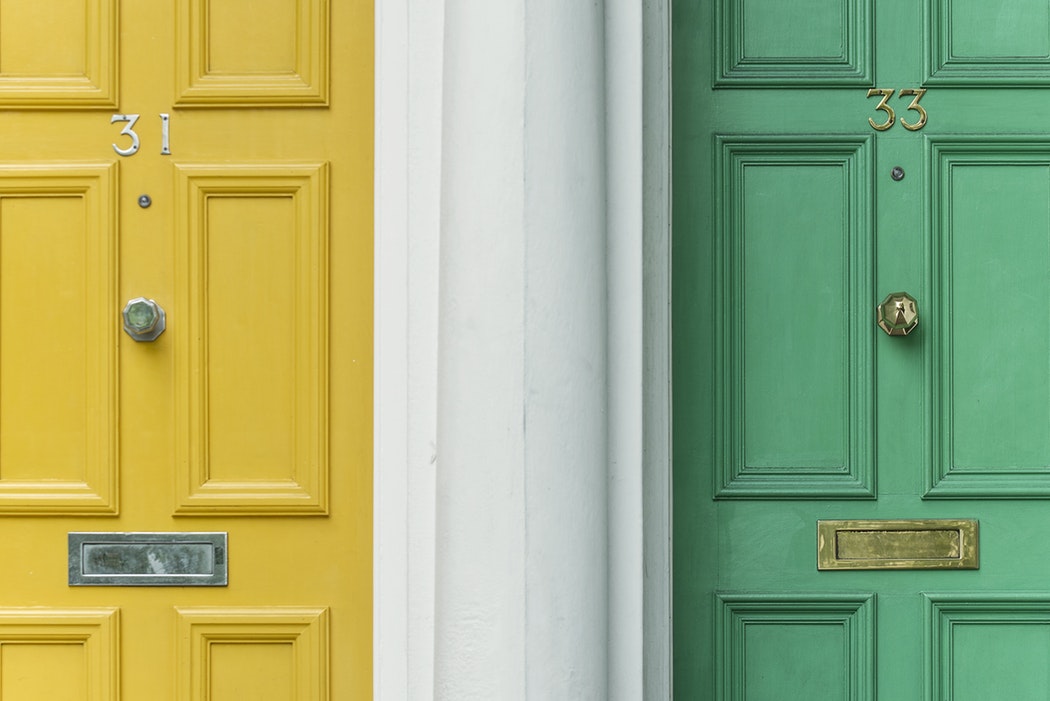 문제등록
Choice.component.ts
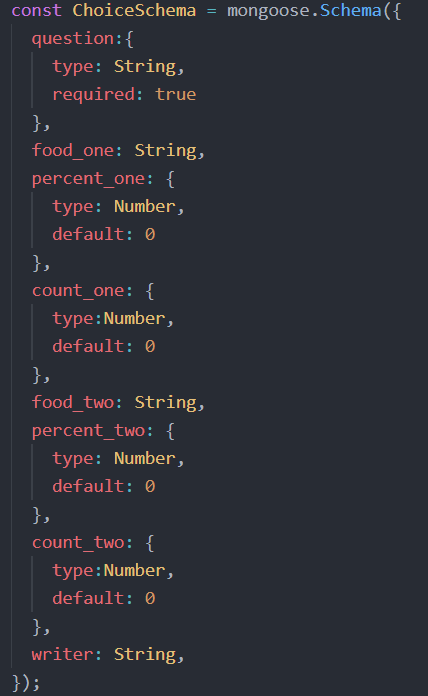 DB에 저장되는 스키마
.
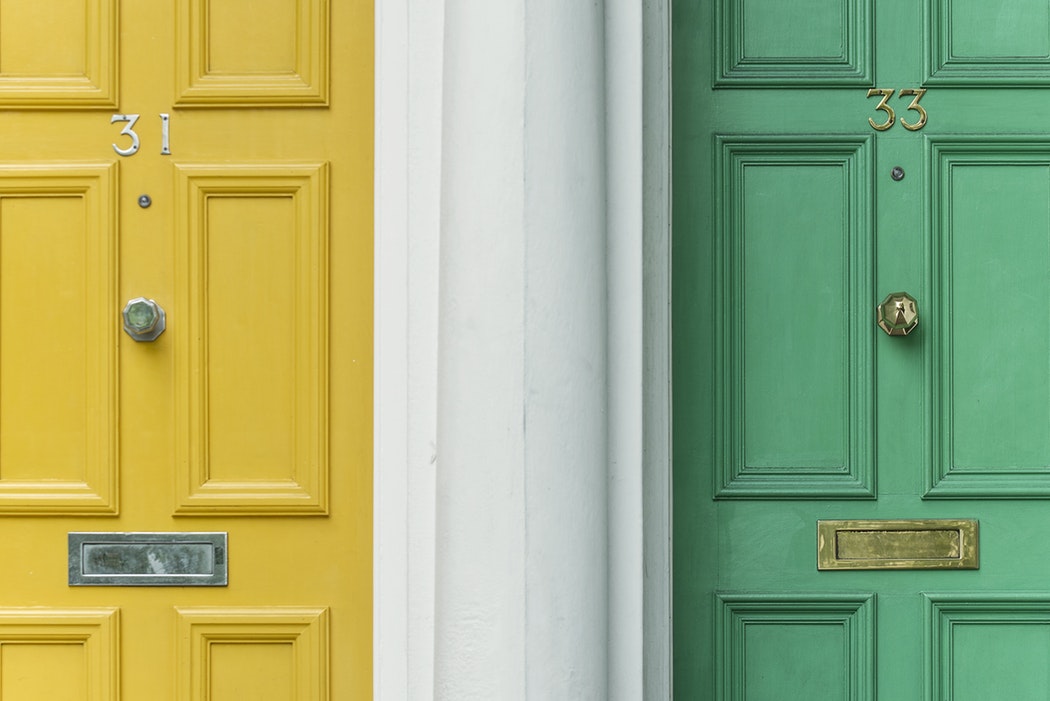 문제선택
resultat.component.html/.ts
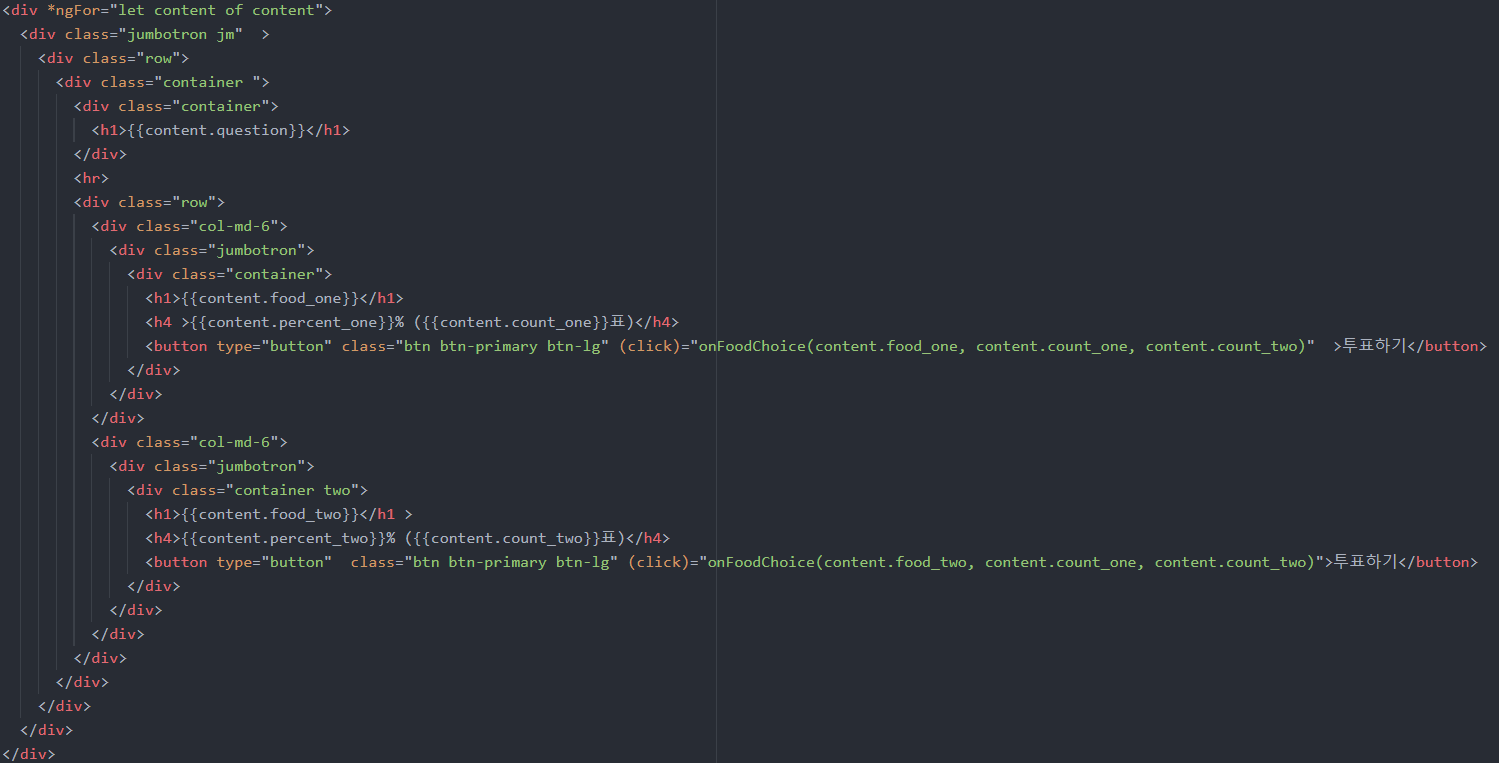 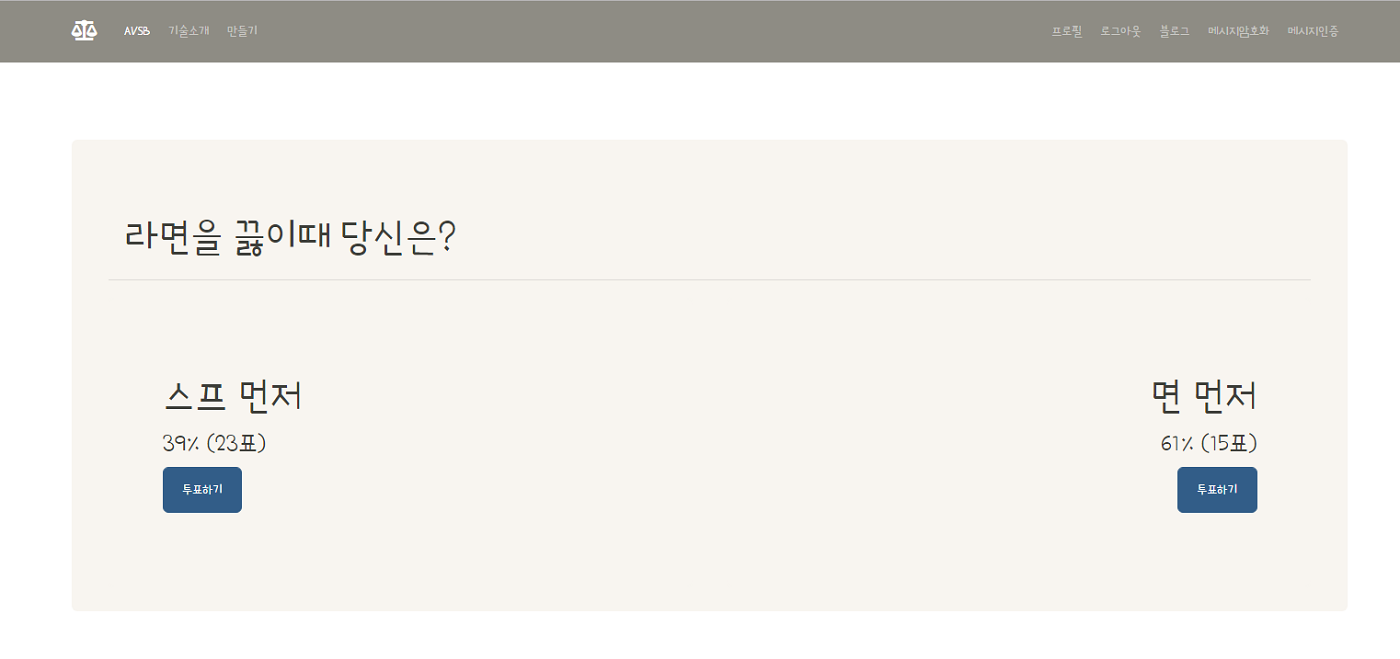 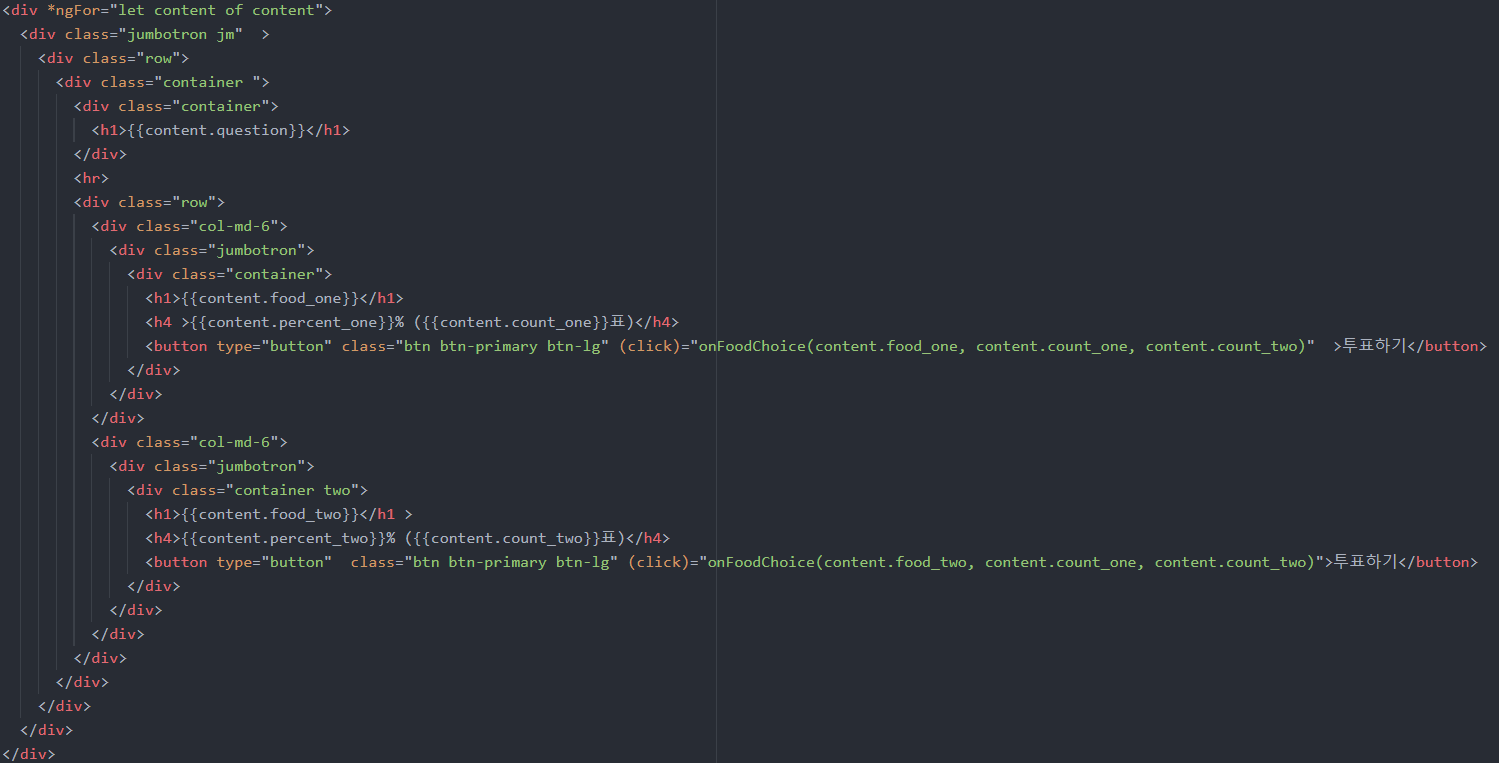 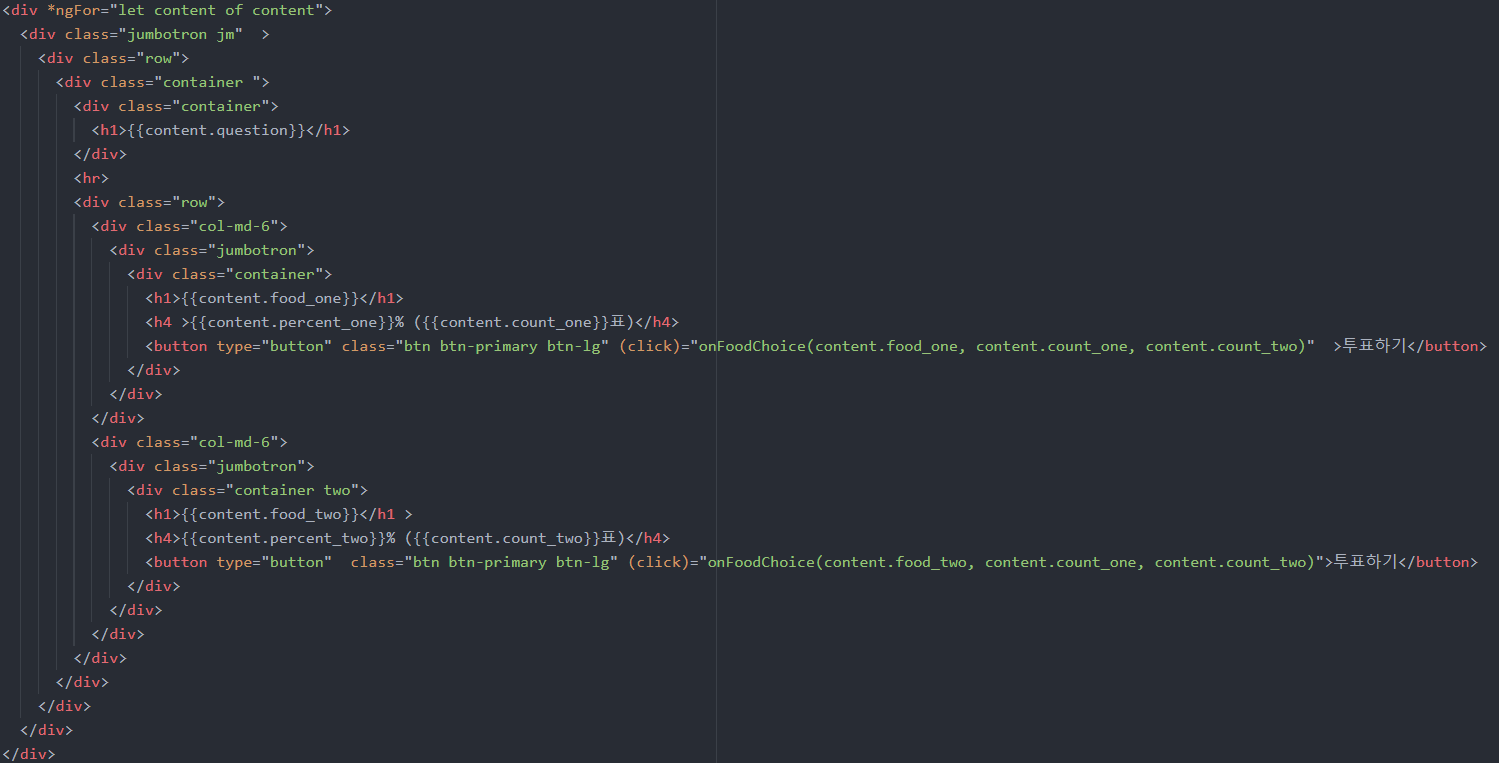 .
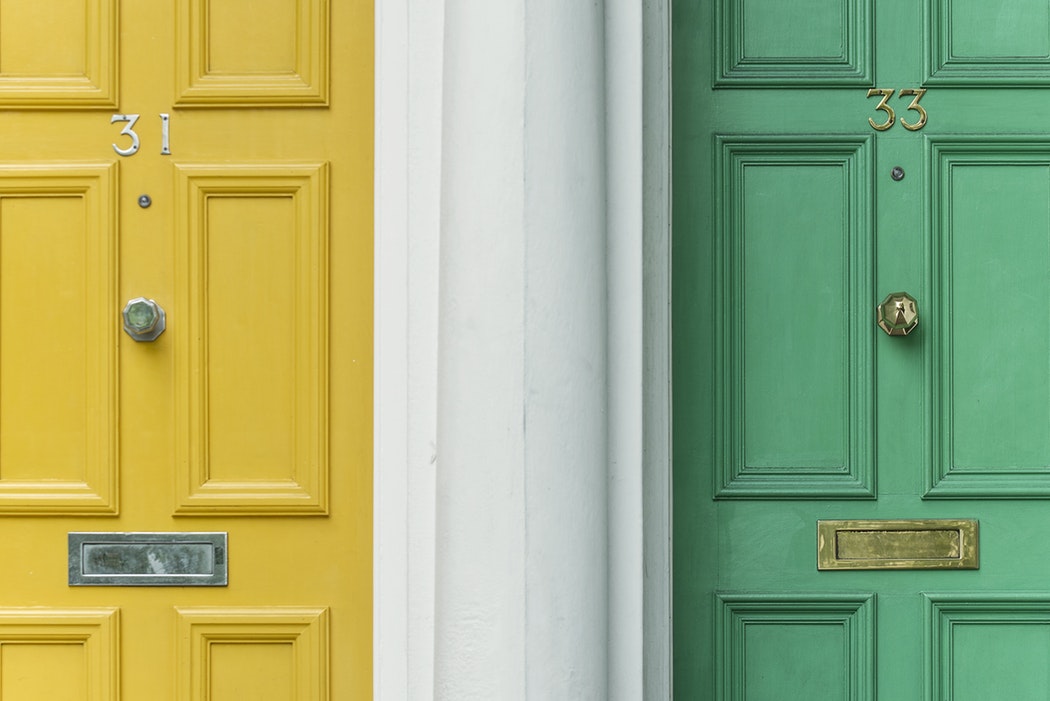 문제선택
resultat.component.ts
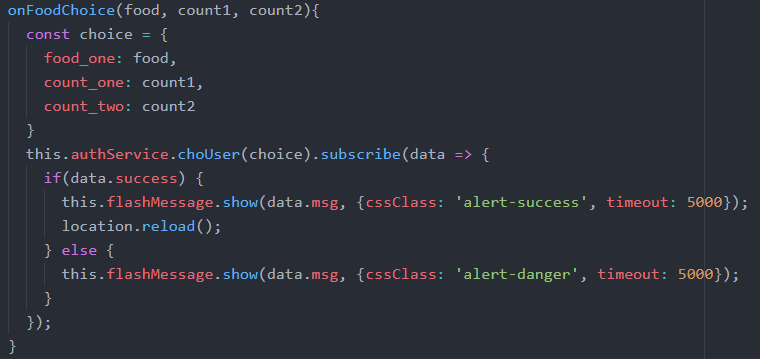 .
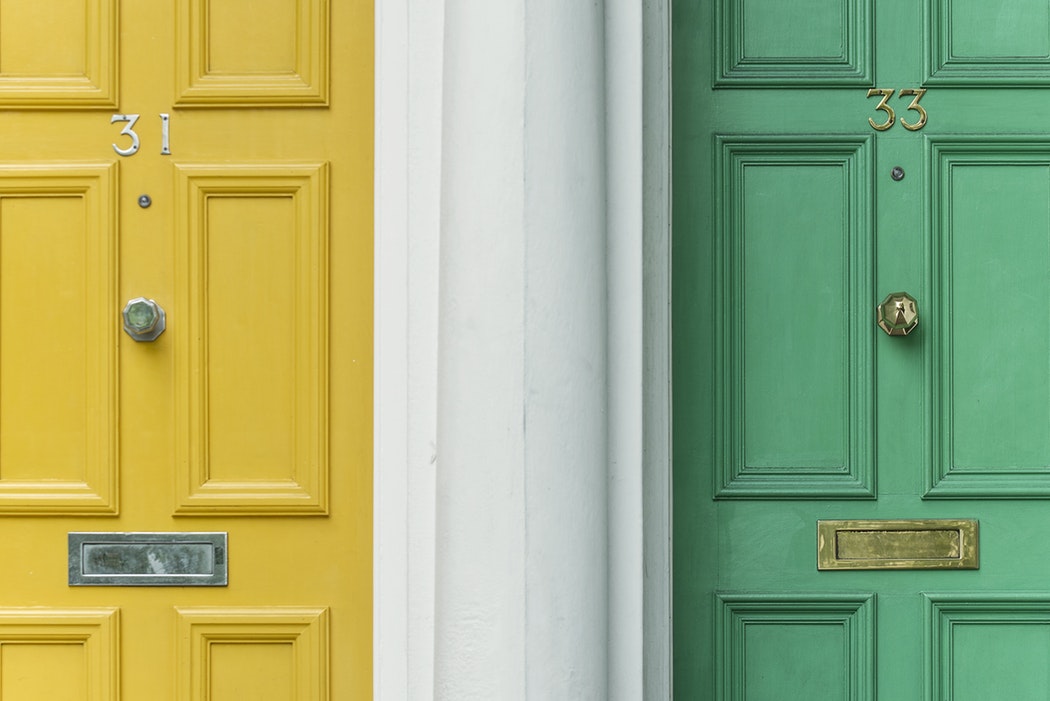 문제선택
routers.content.js
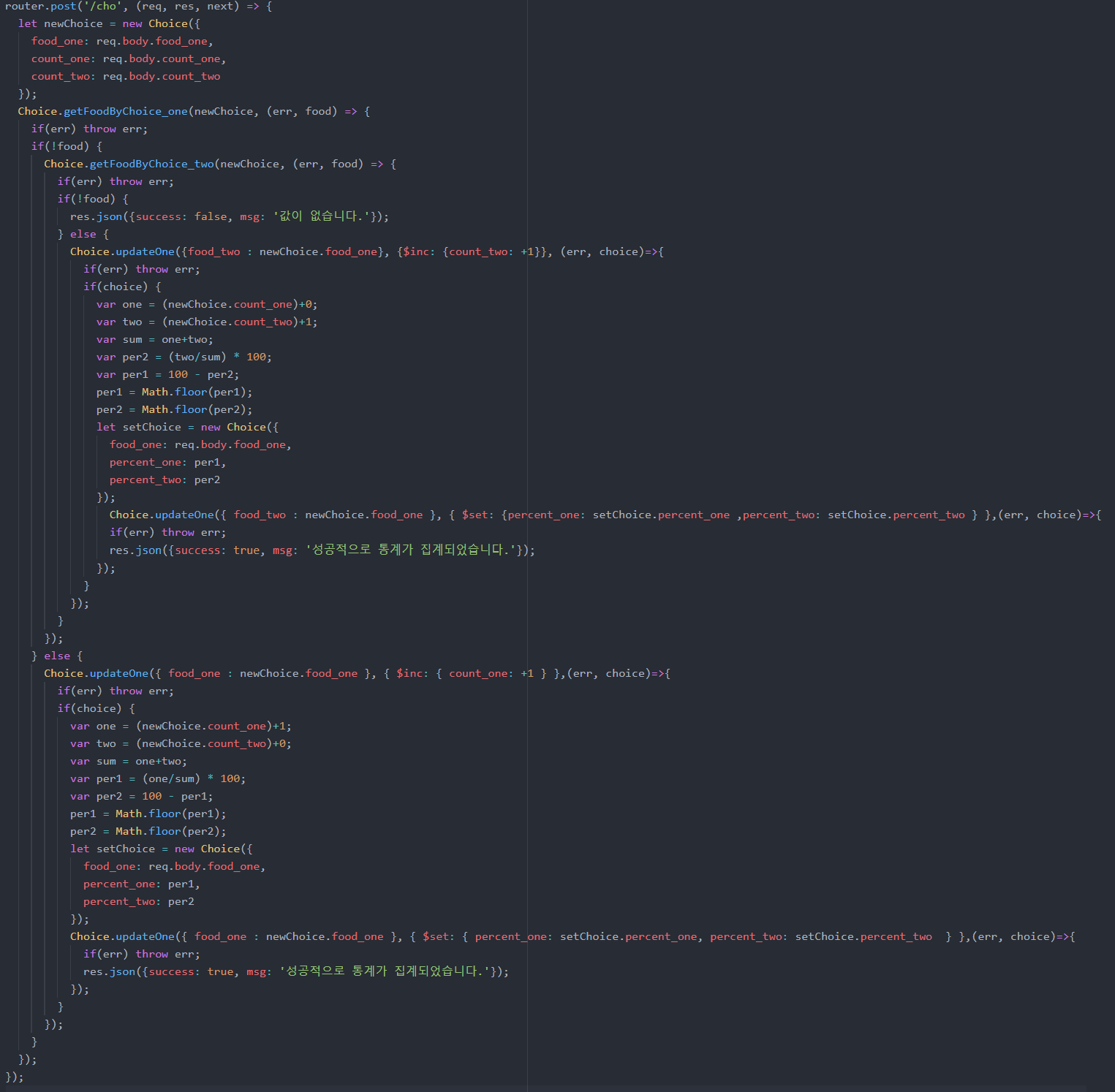 대상확인(models.choice.js)
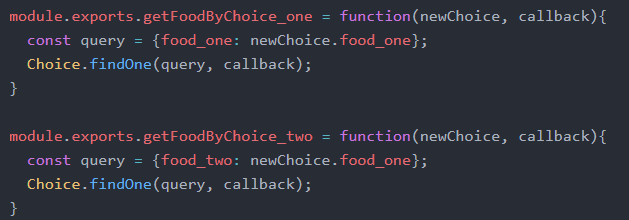 .
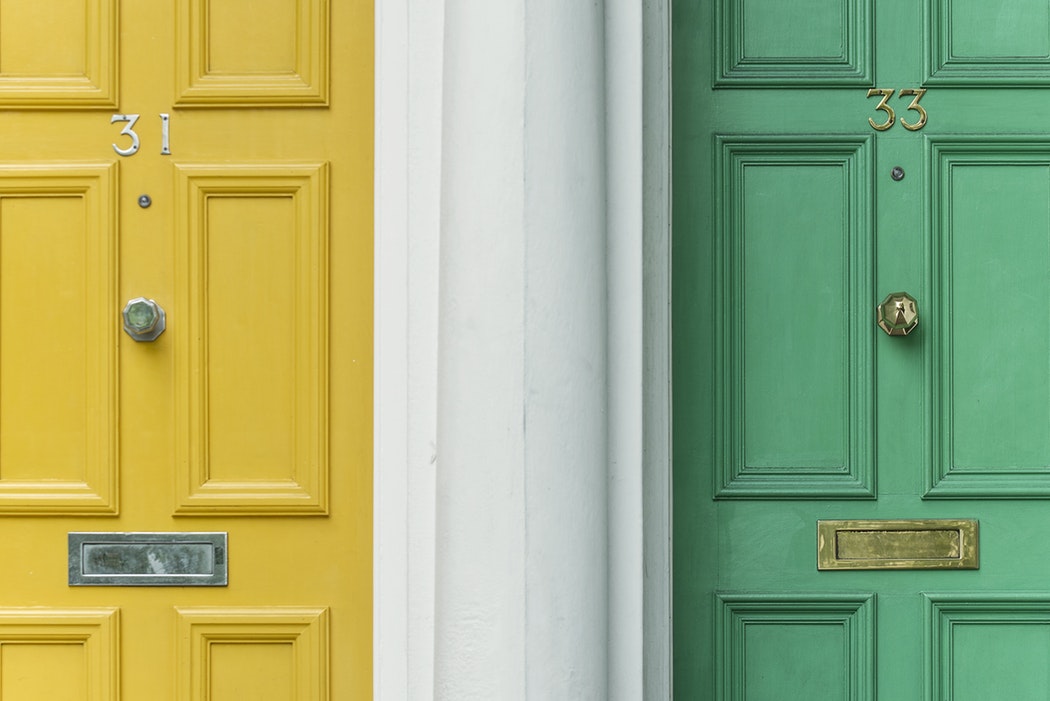 문제선택
routers.content.js
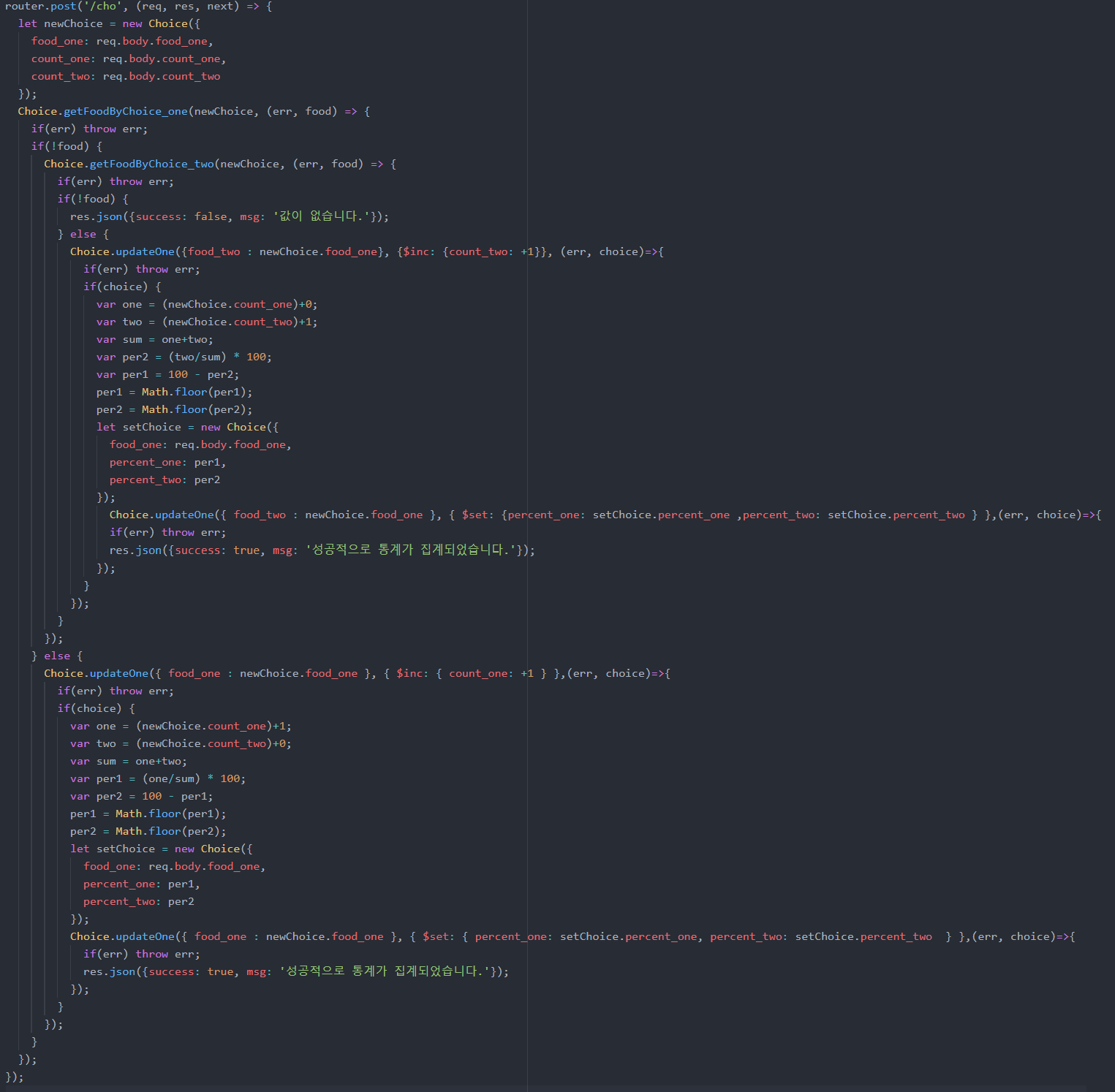 퍼센트 계산

카운터 증가
.
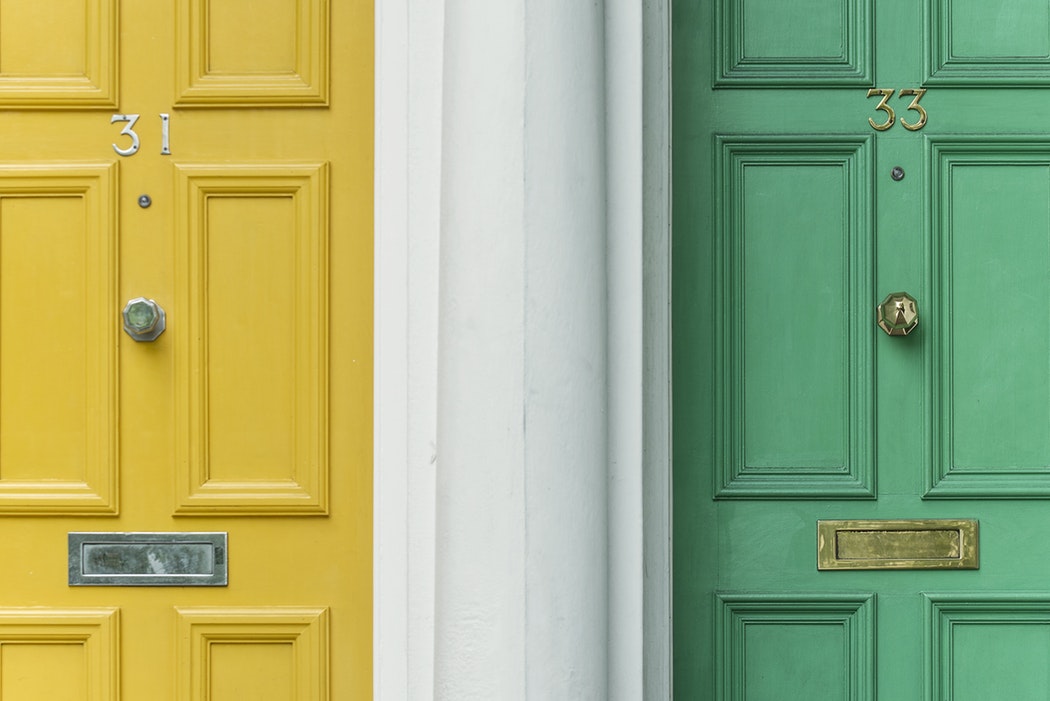 문제선택
routers.content.js
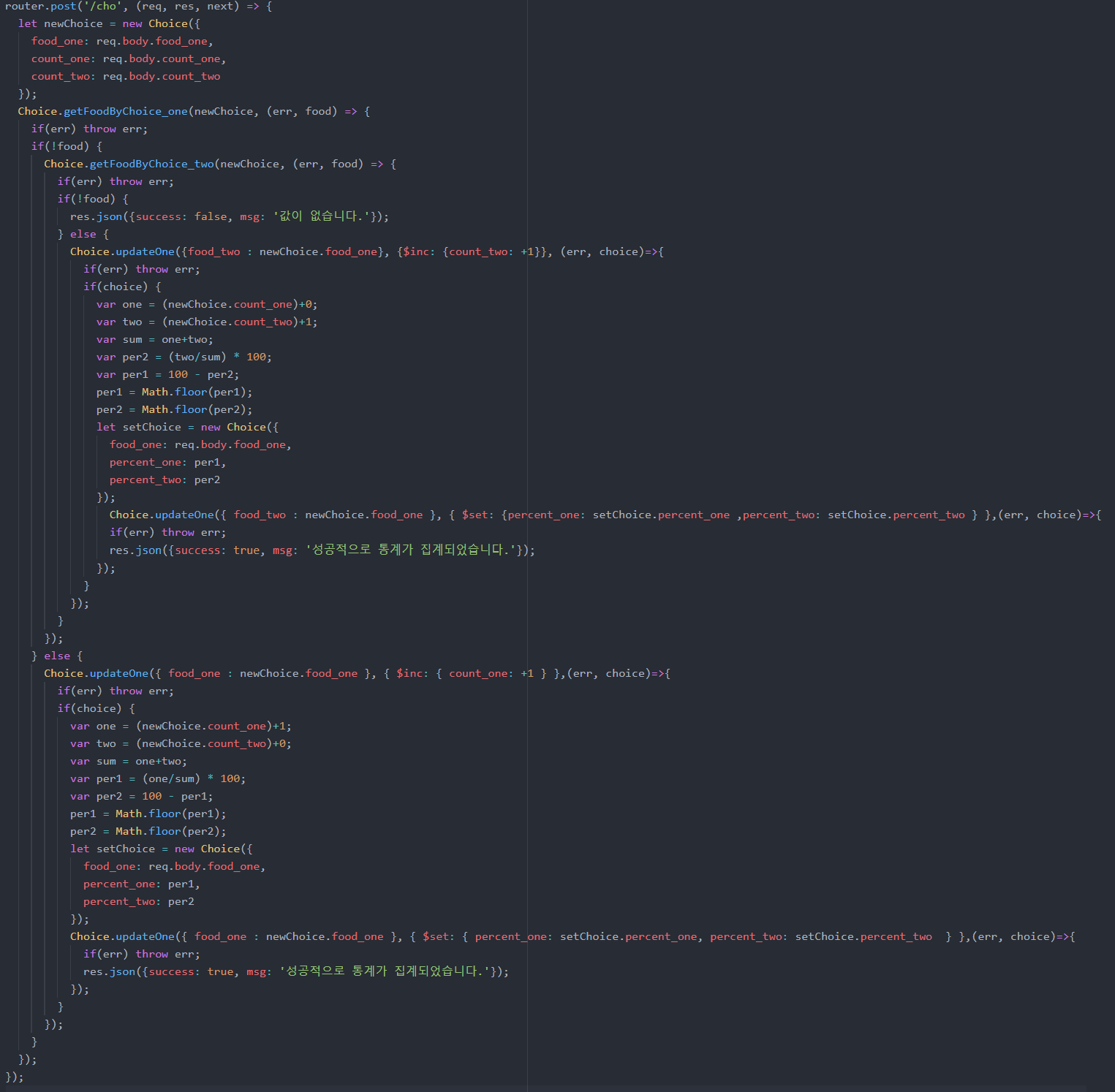 퍼센트 계산

카운터 증가
.
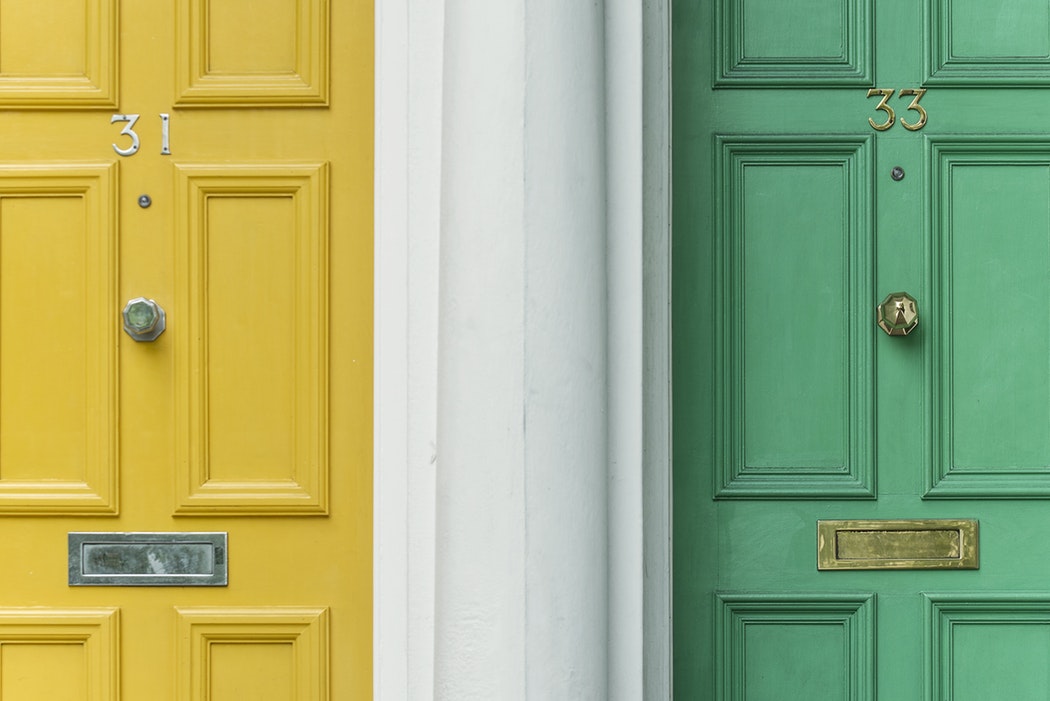 문제선택
resultat.component.html/.ts
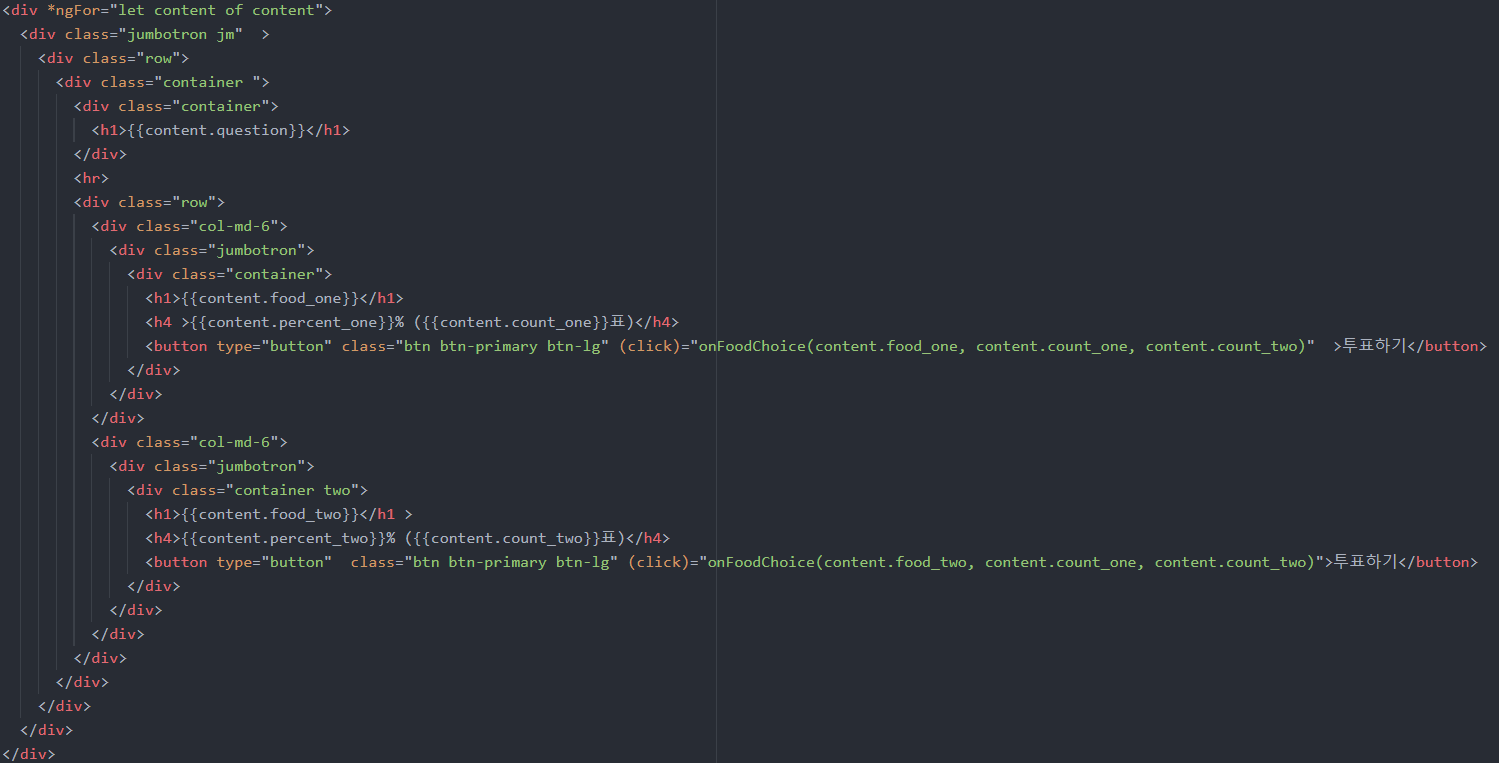 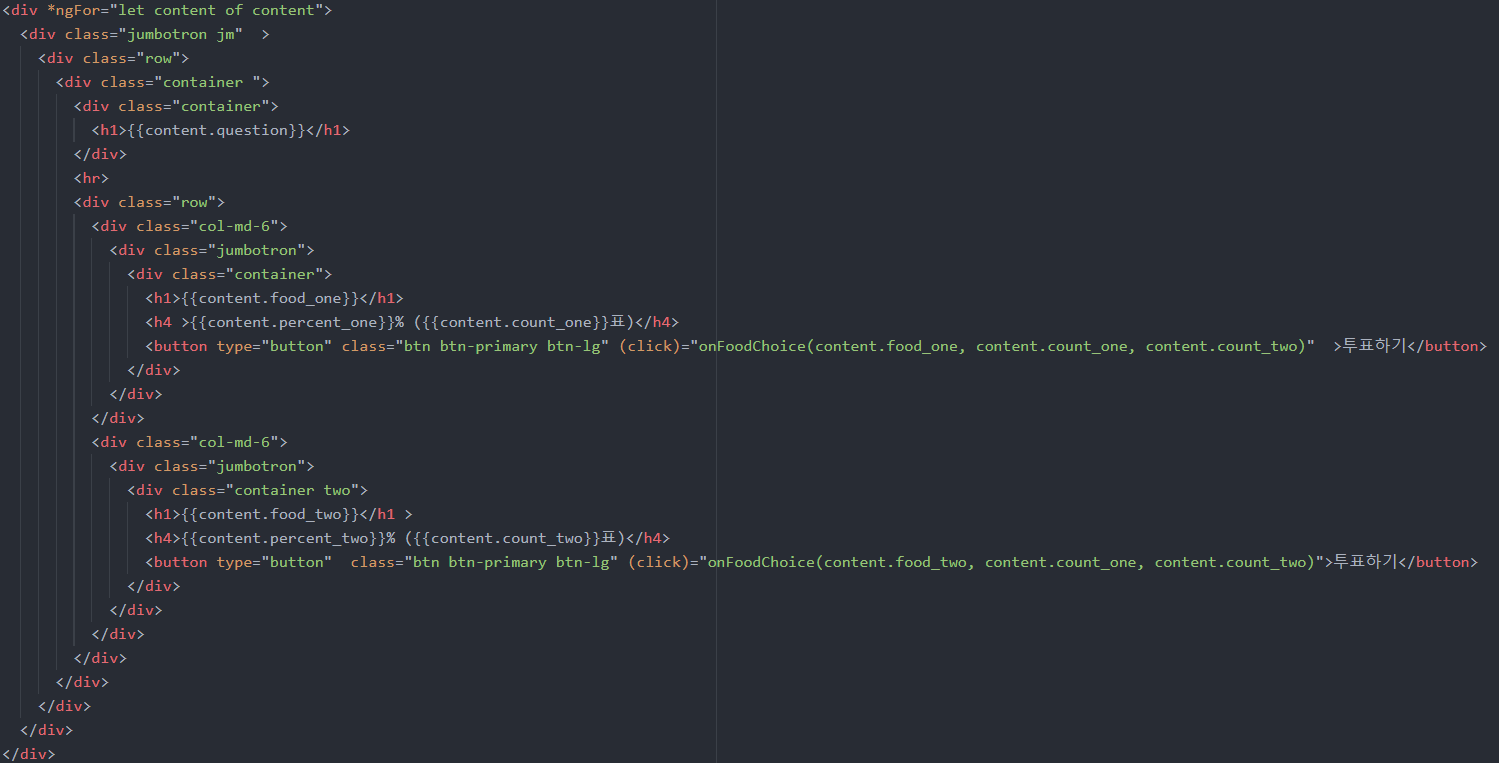 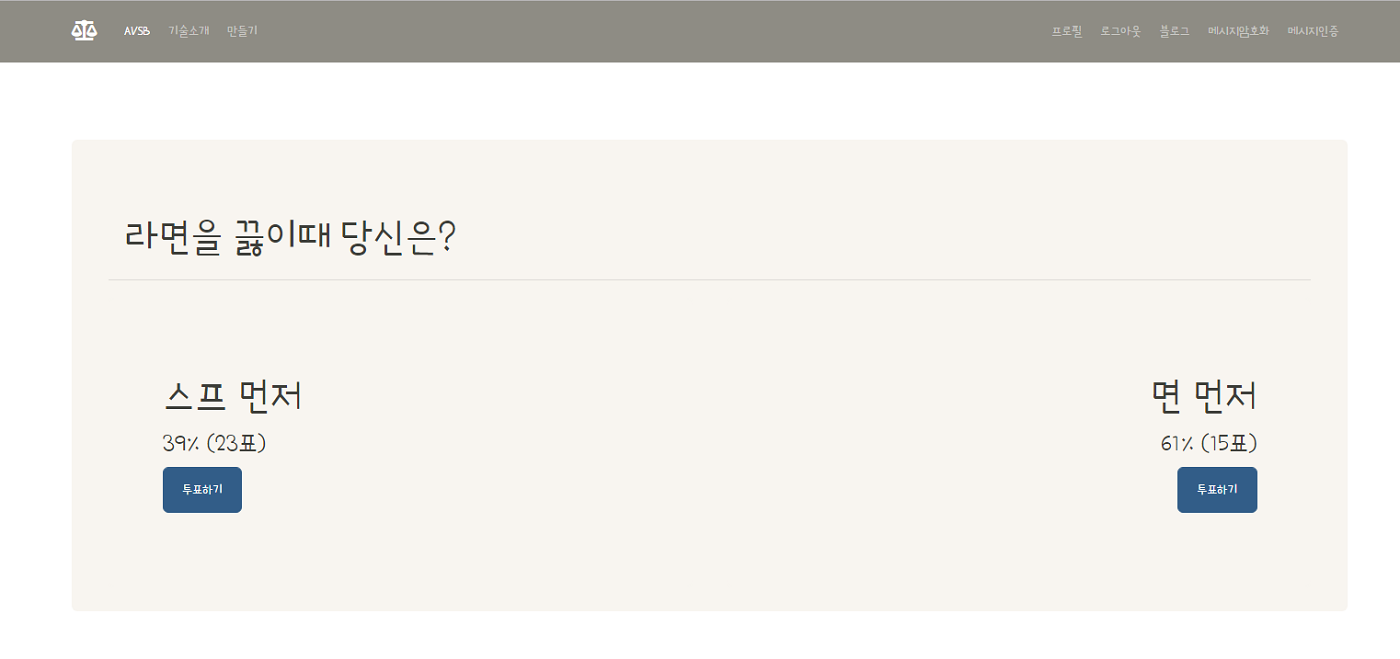 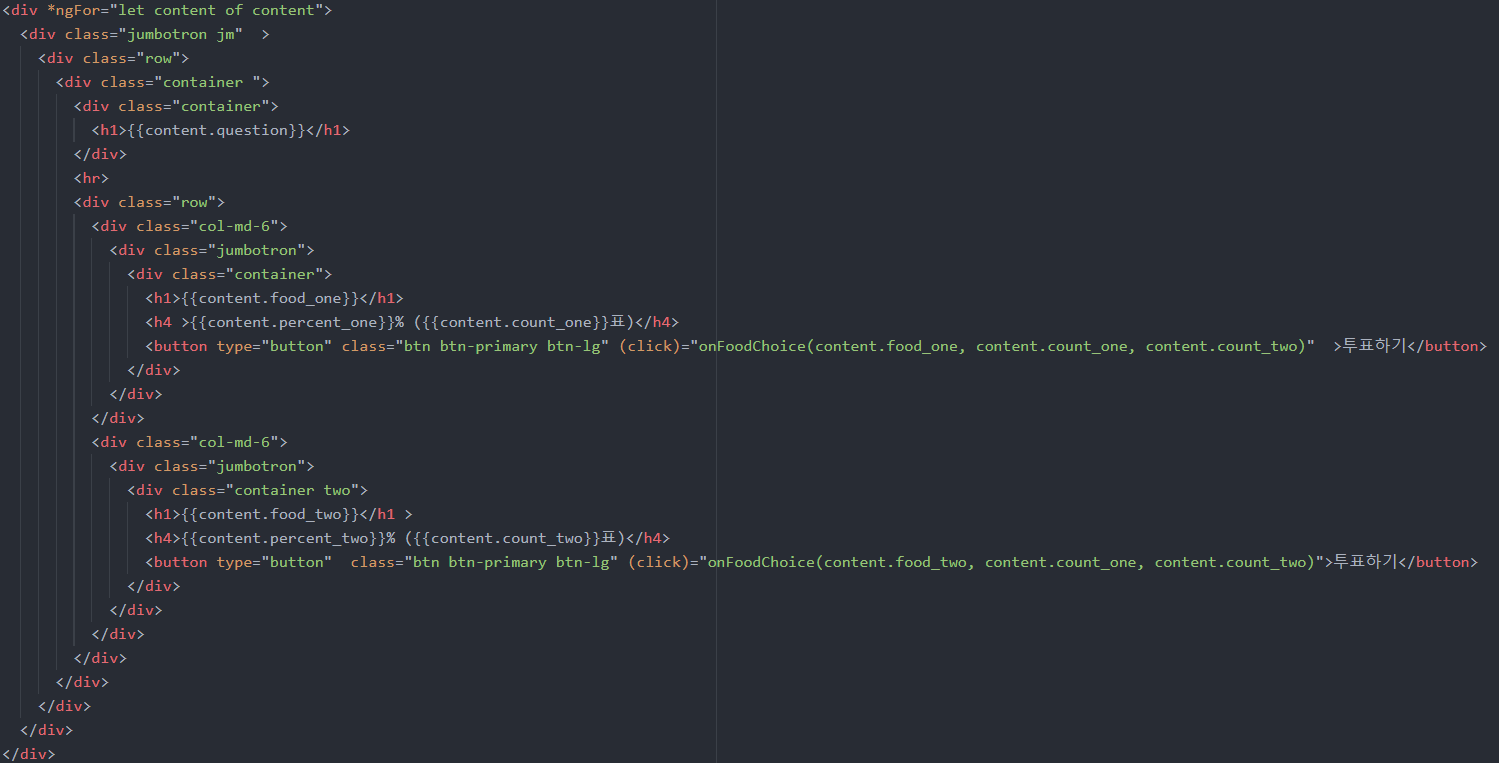 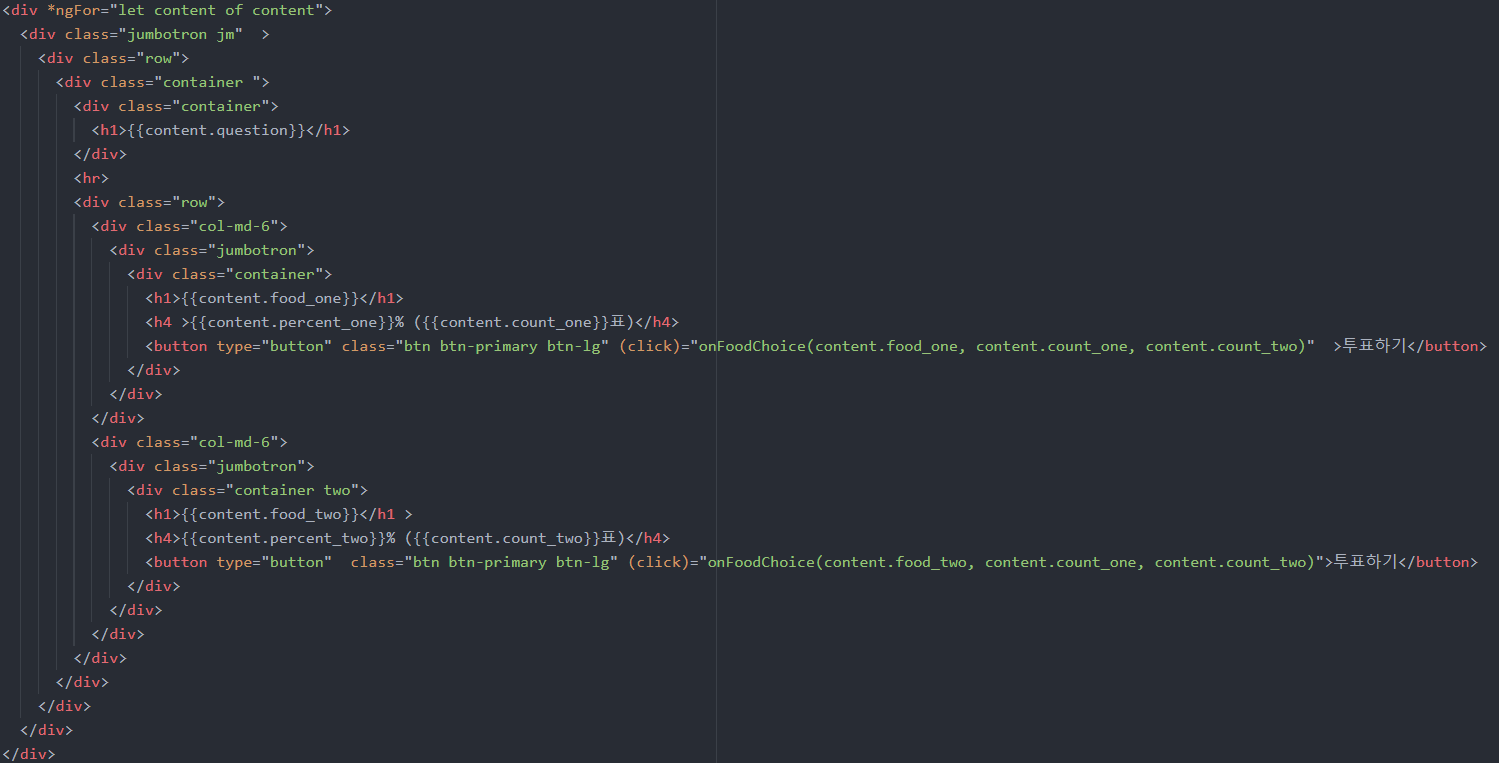 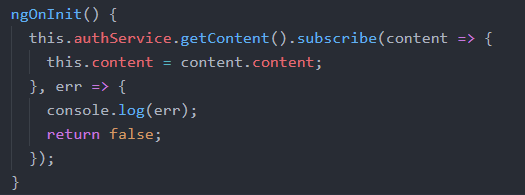 .
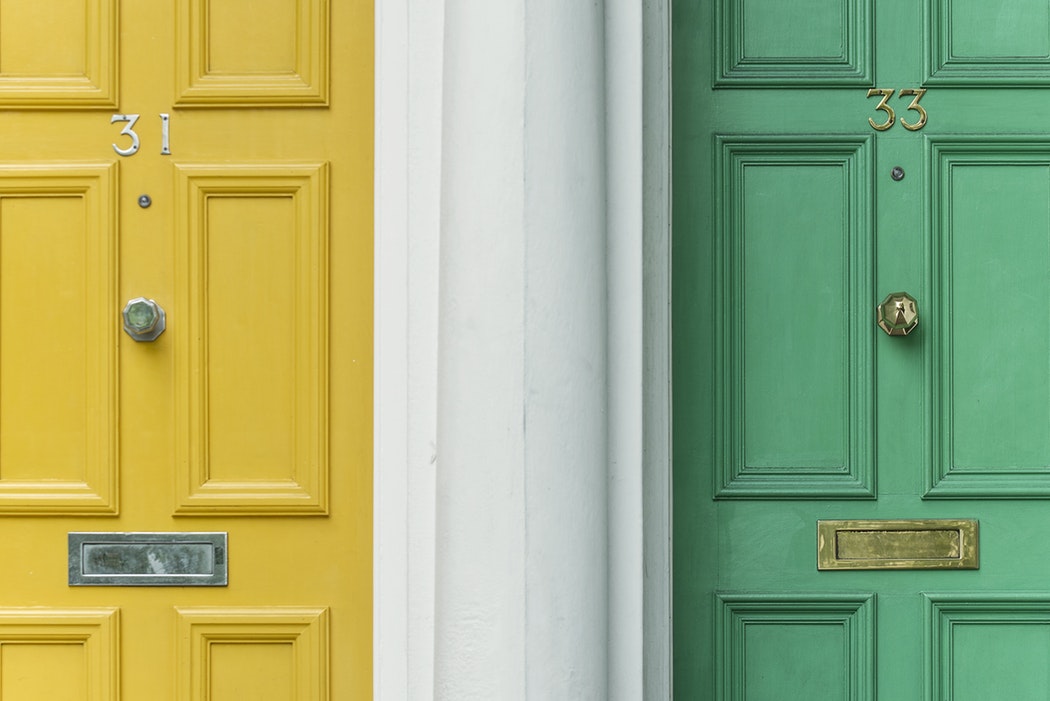 프로필
profile.component.html/.ts
인증정보 계산
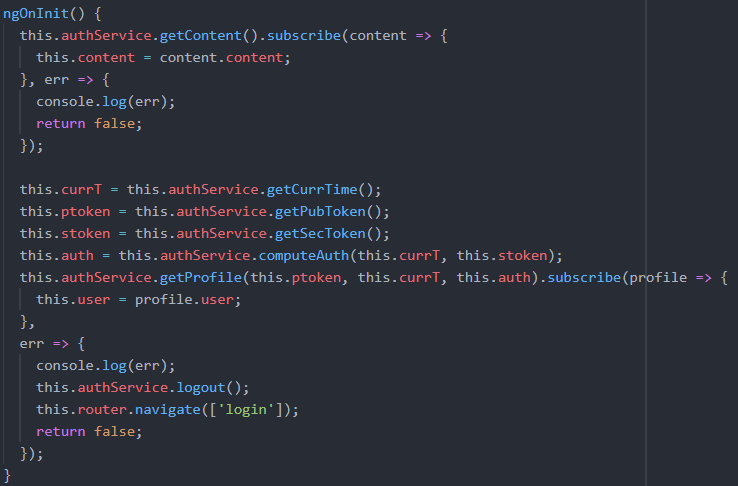 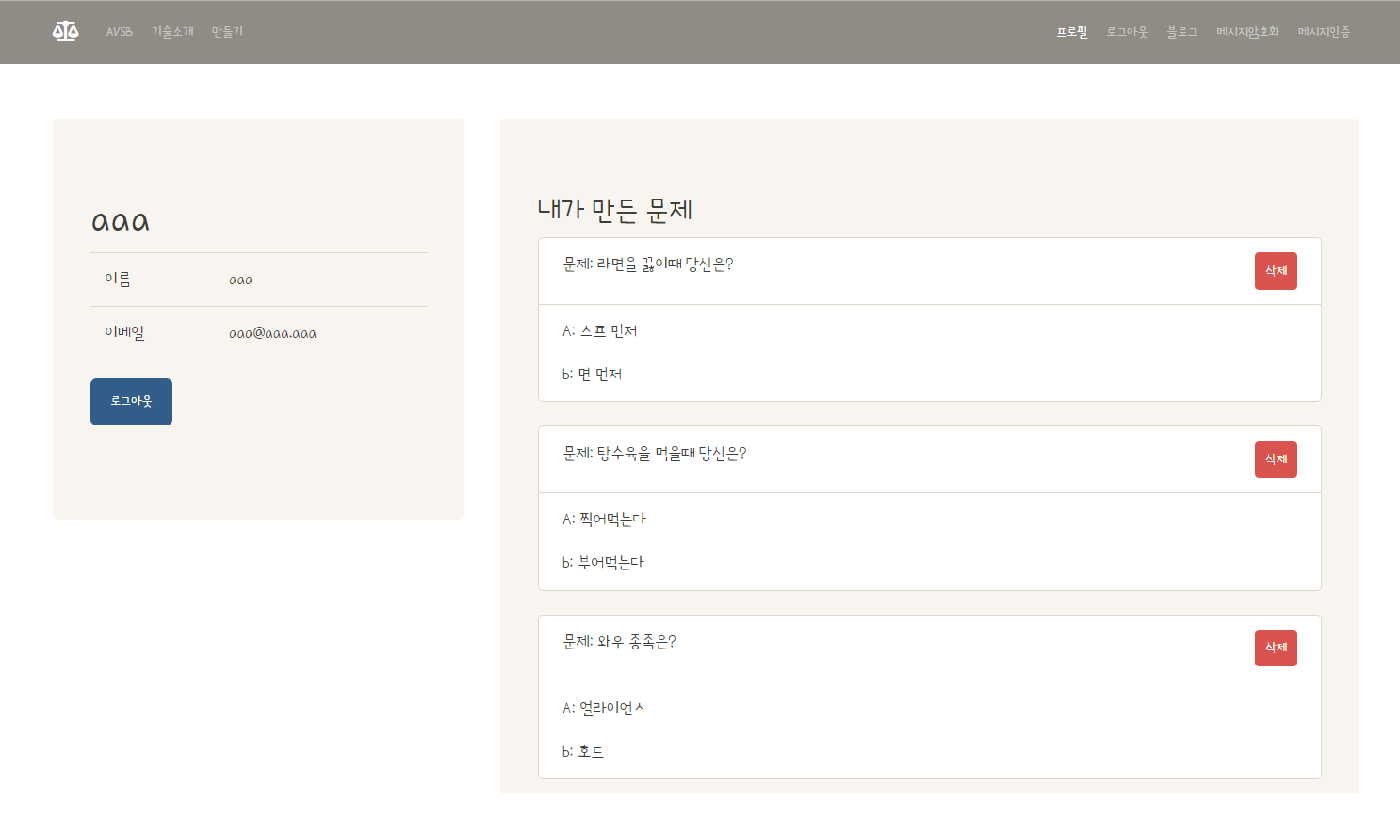 혜시화(auth.service.ts)
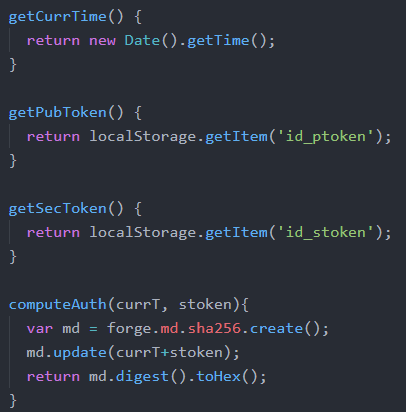 .
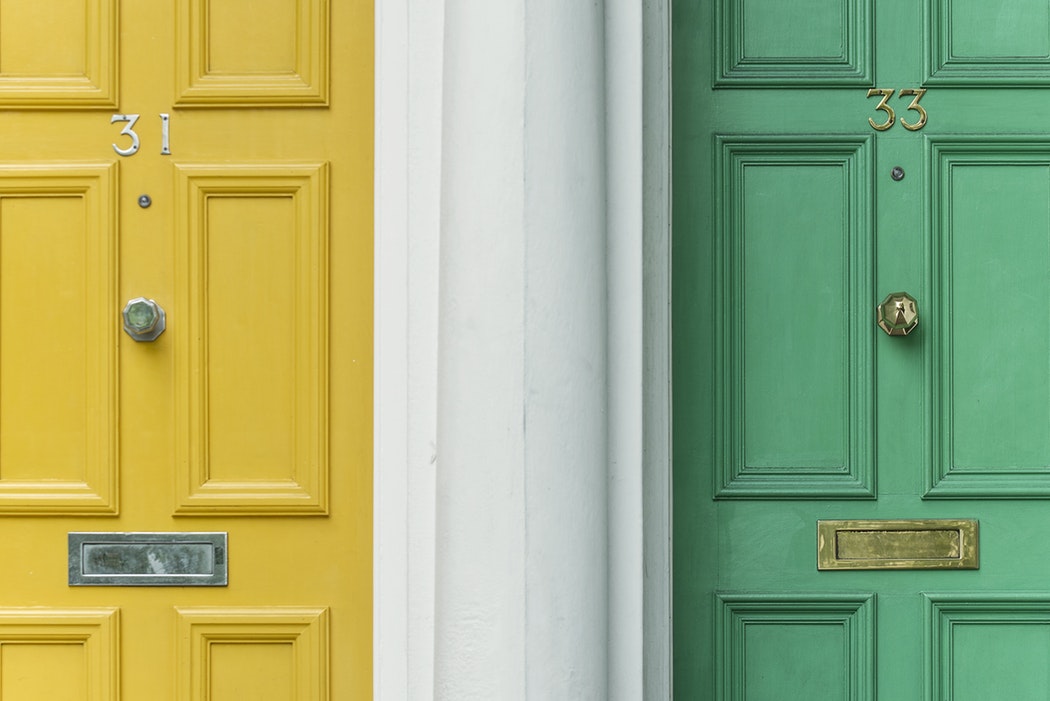 프로필
profile.component.html/.ts
검증
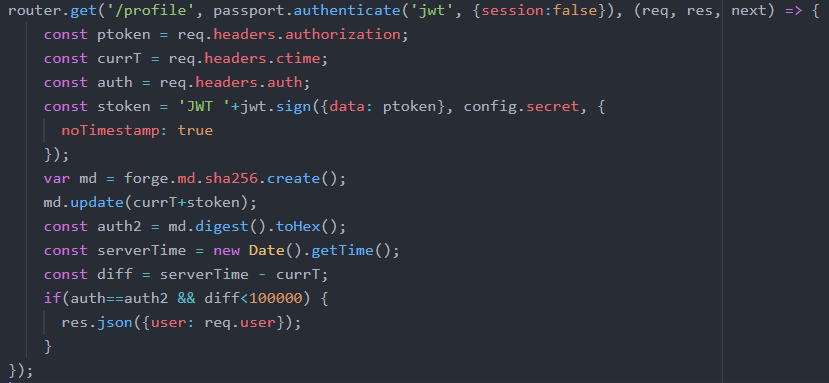 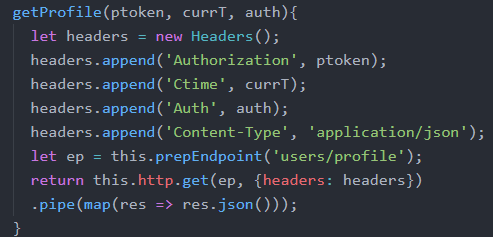 .
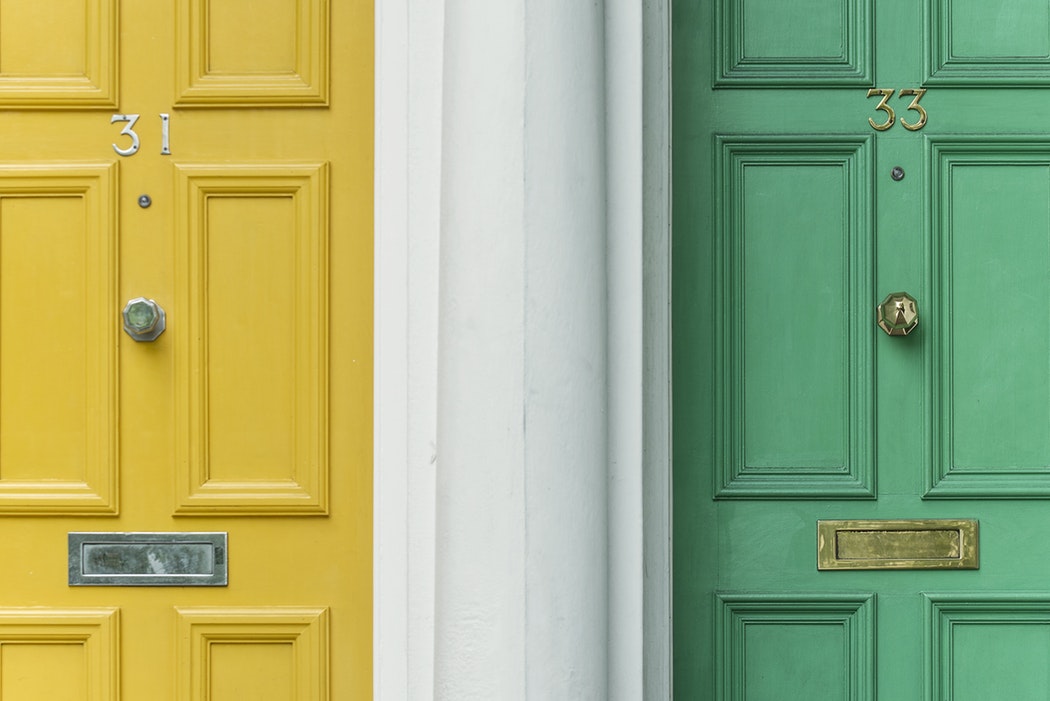 문제삭제
profile.component.html/.ts
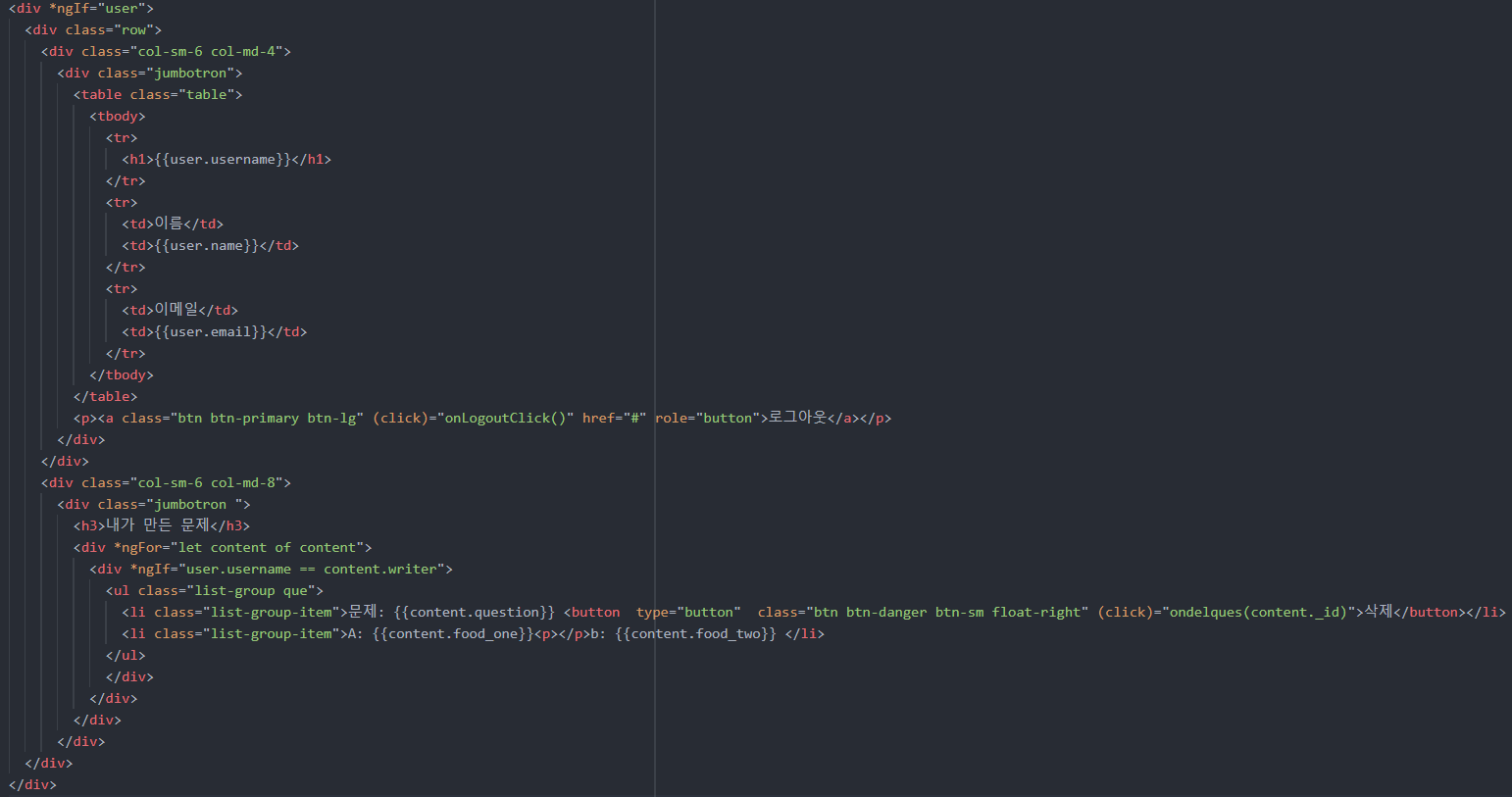 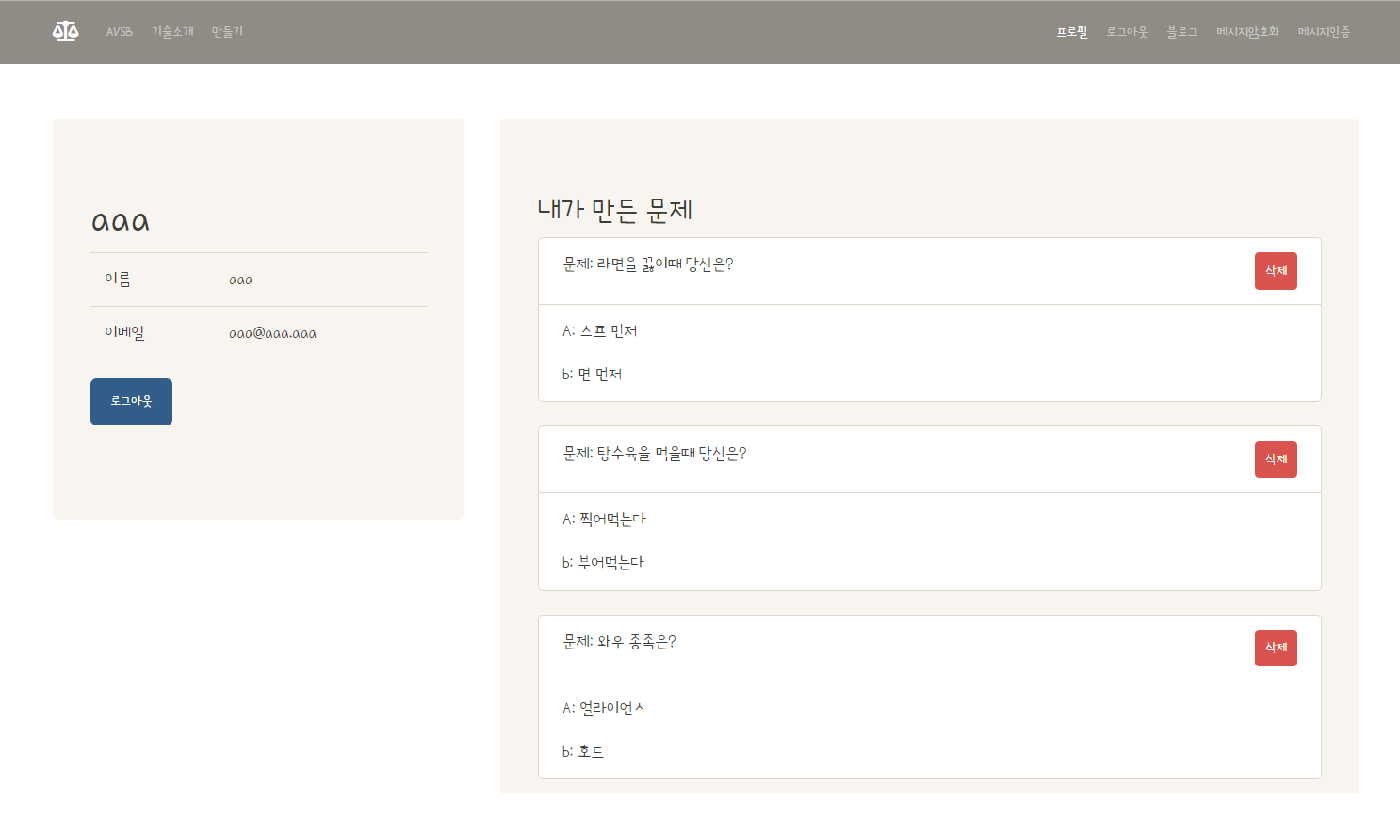 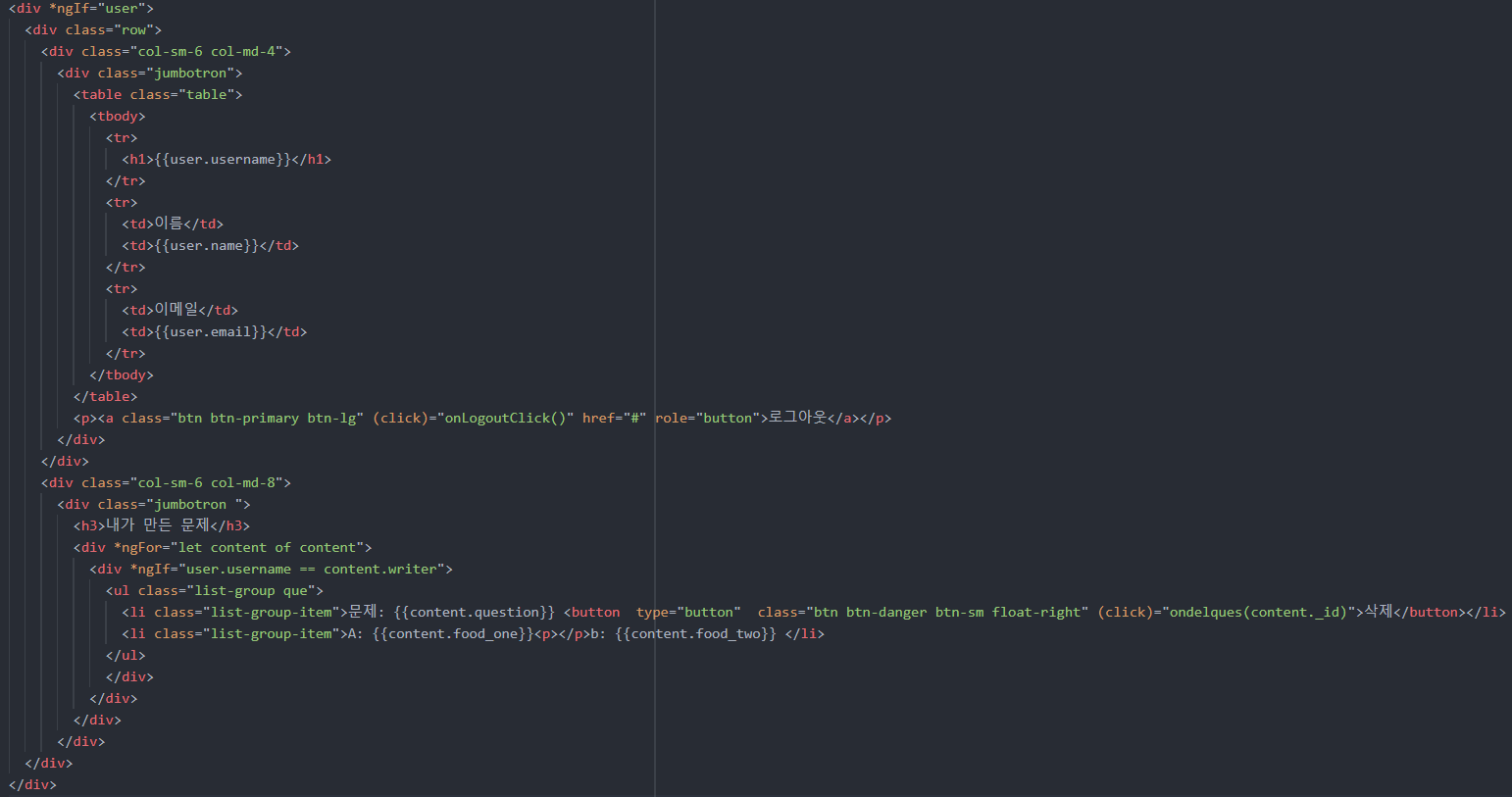 .
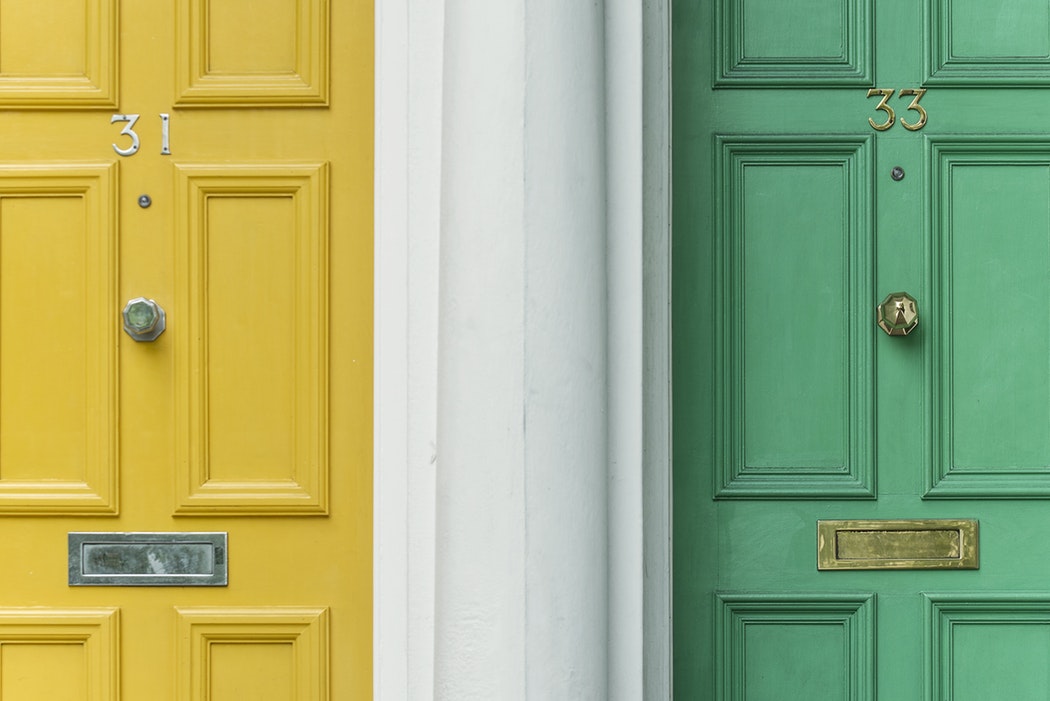 문제삭제
profile.component.ts
난수생성(auth.service.ts)
난수화 / 메시지인증
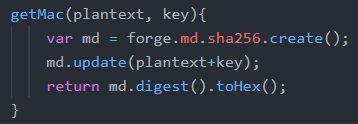 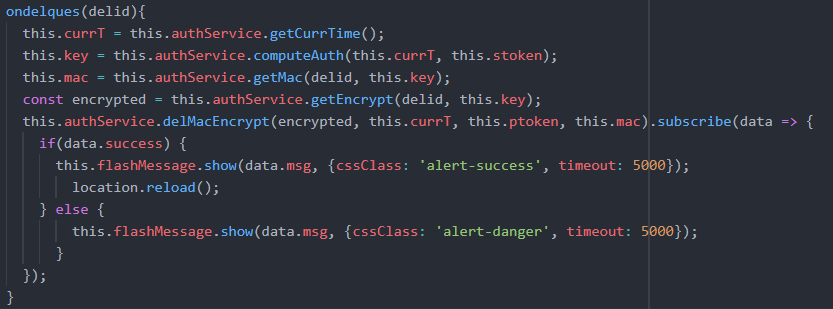 AES암호화(auth.service.ts)
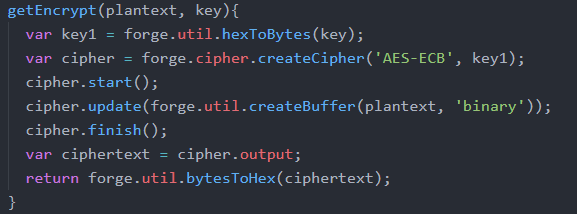 .
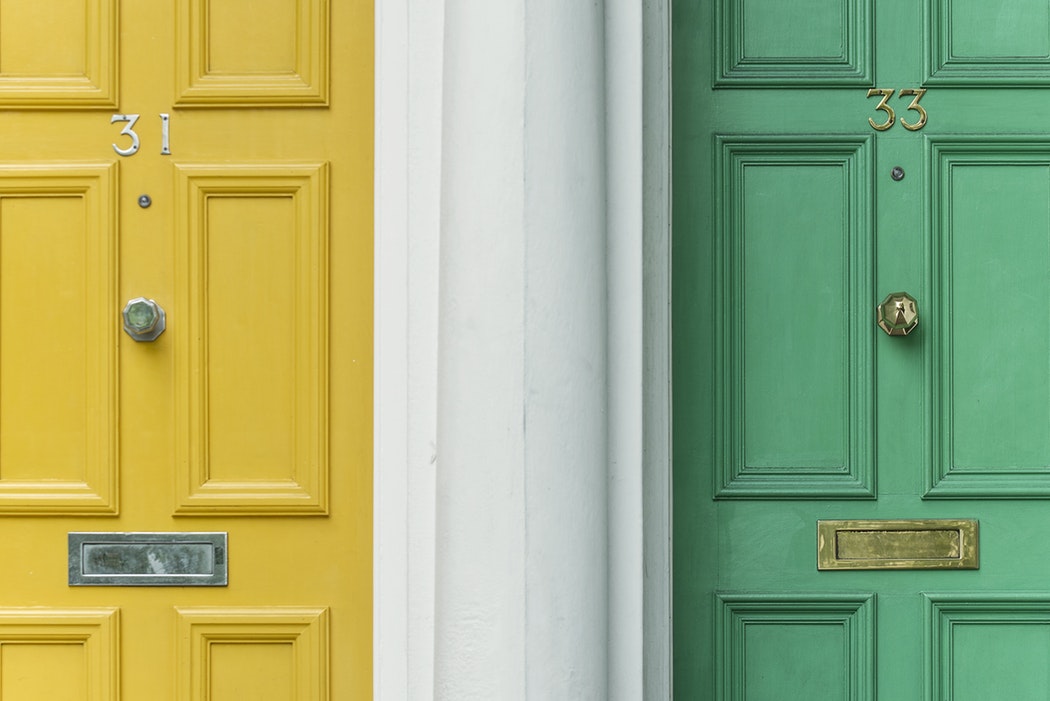 문제삭제
routers.content.js
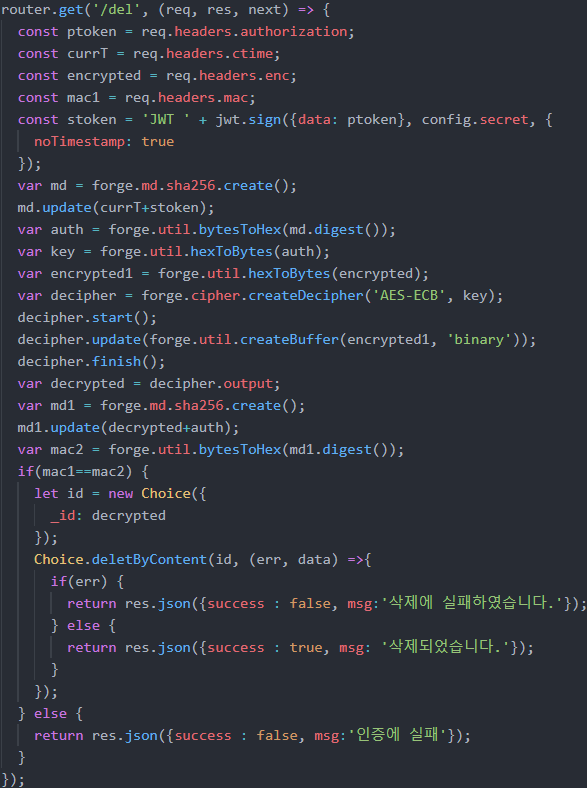 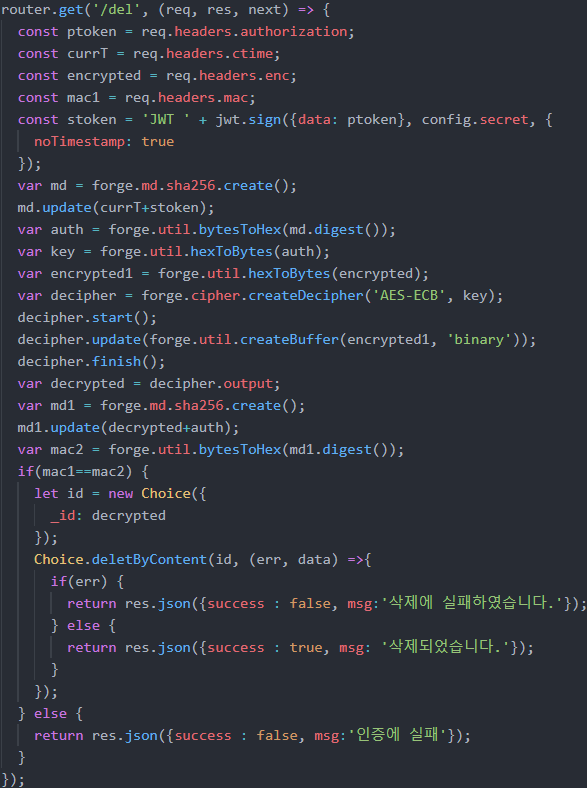 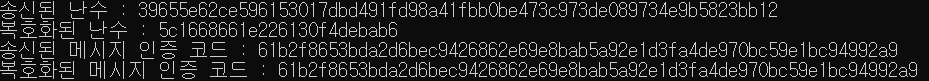 삭제(models.choice.js)
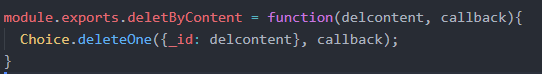 .
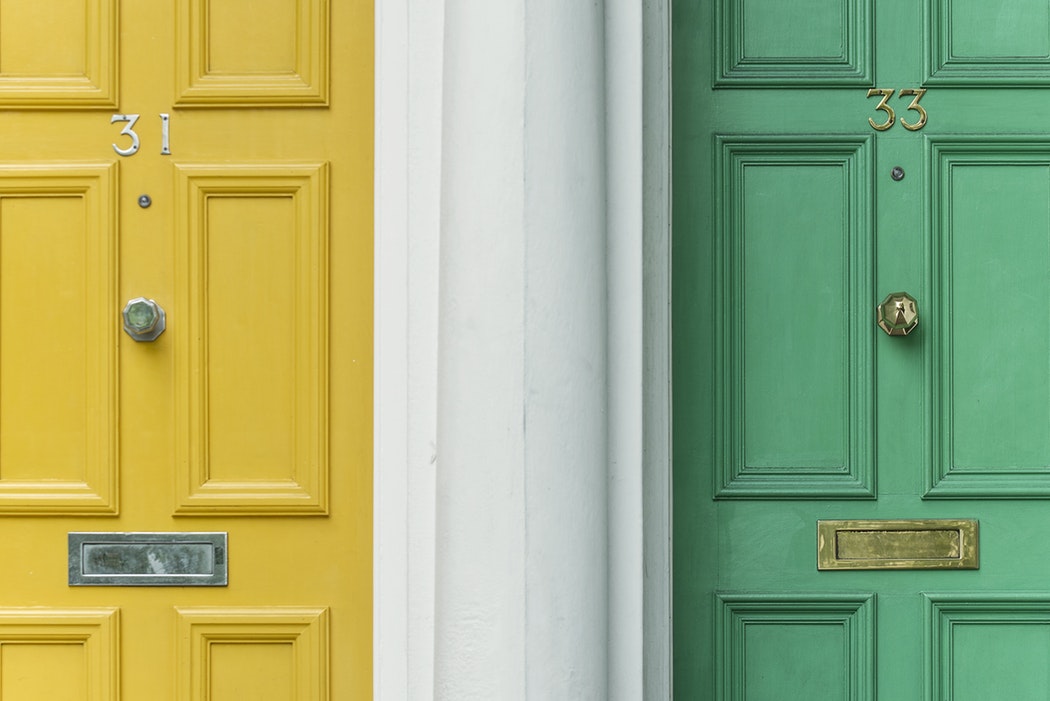 감사합니다